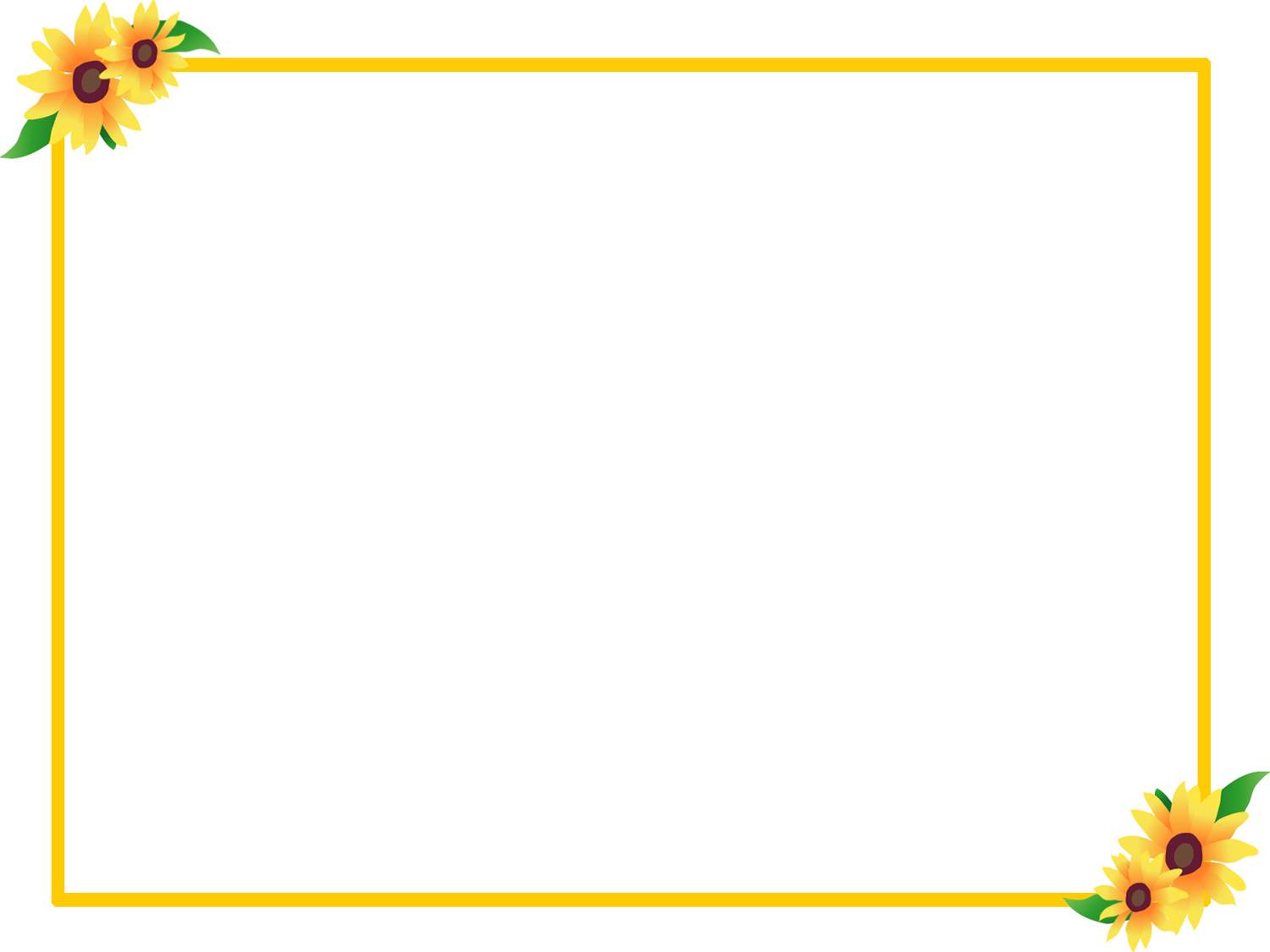 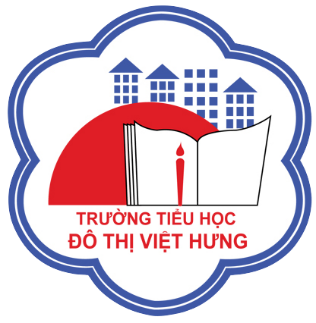 ỦY BAN NHÂN DÂN QUẬN LONG BIÊN
TRƯỜNG TIỂU HỌC ĐÔ THỊ VIỆT HƯNG
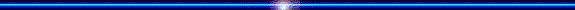 BÀI GIẢNG ĐIỆN TỬ
KHỐI 3
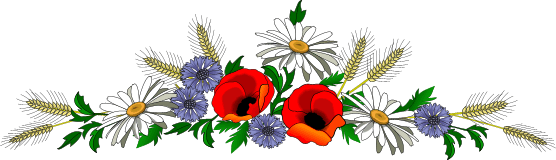 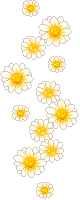 MÔN: TOÁN
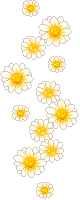 TOÁN 3
Tập 1
Ôn tập về phép cộng, 
phép trừ trong phạm vi 1 000
Ấn để đến trang sách
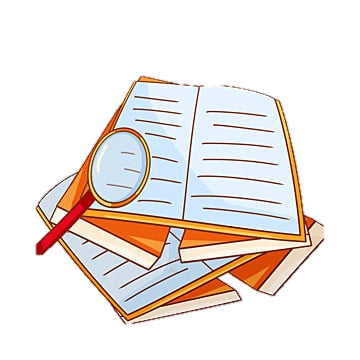 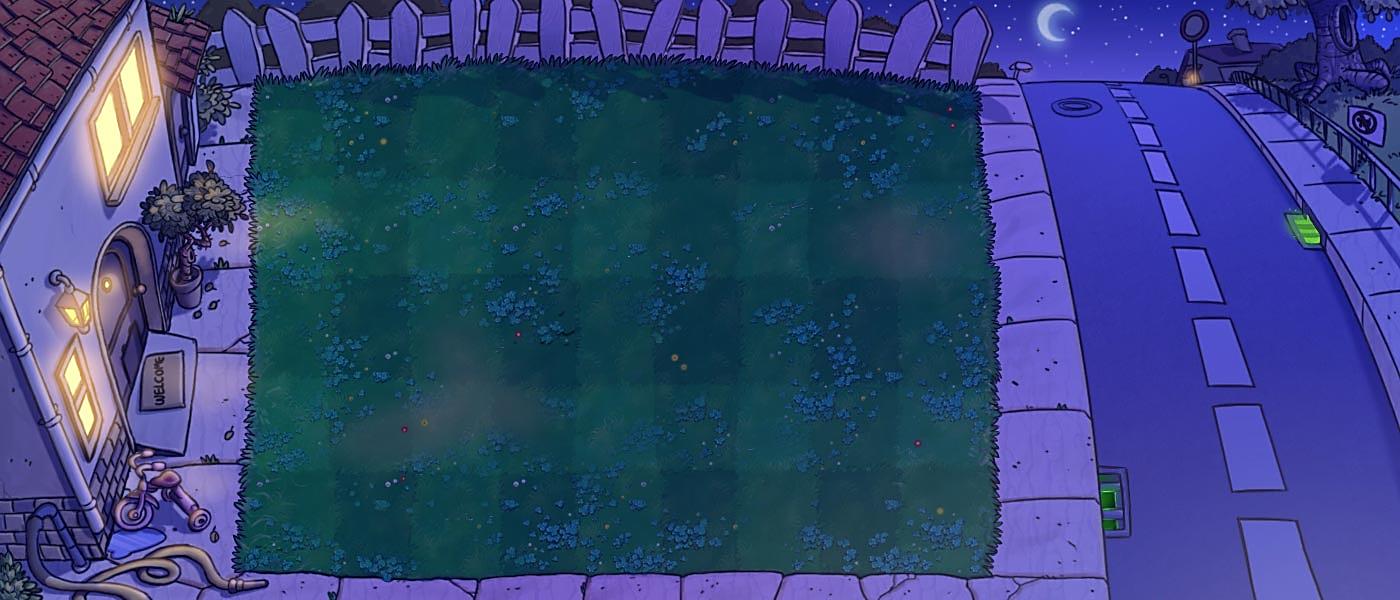 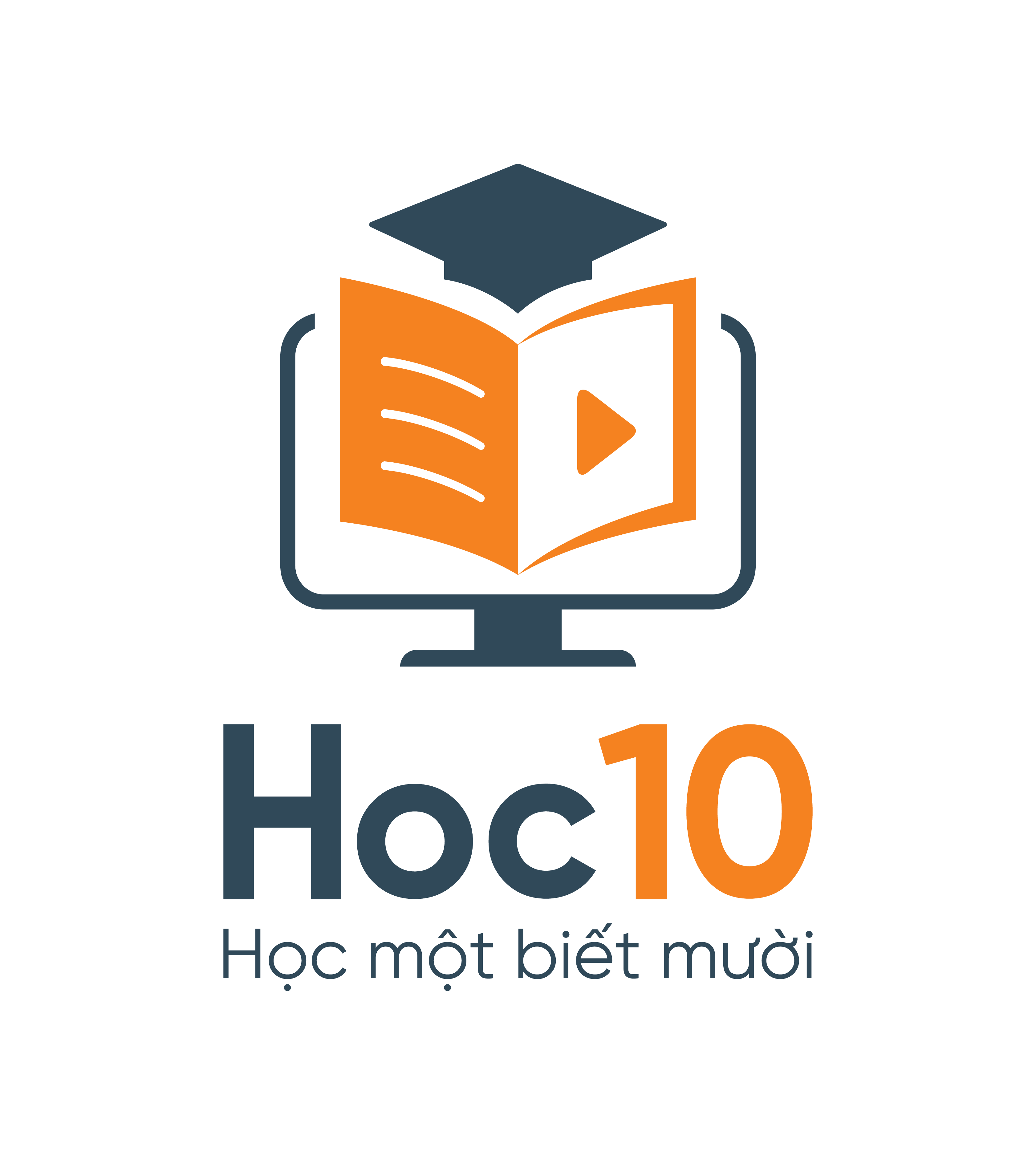 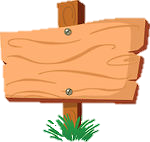 GIẢI CỨU
THÚ CƯNG
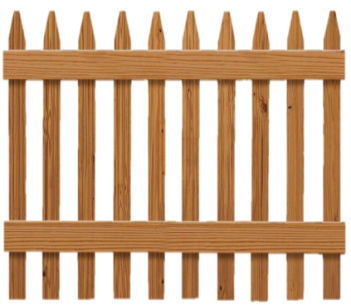 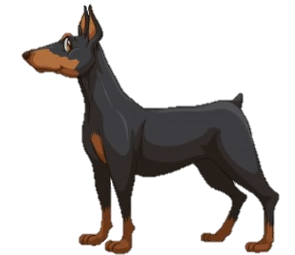 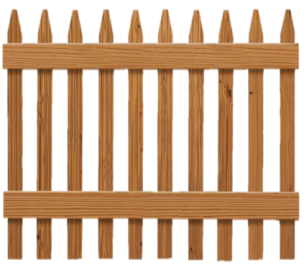 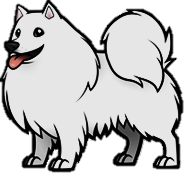 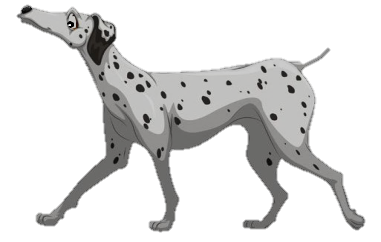 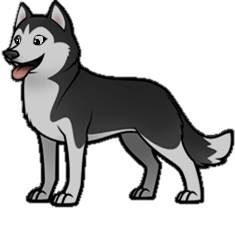 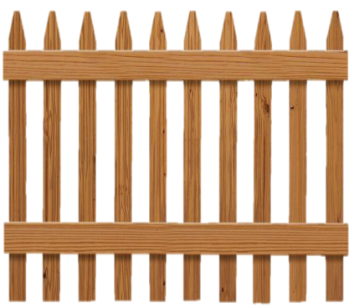 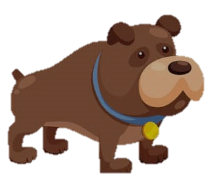 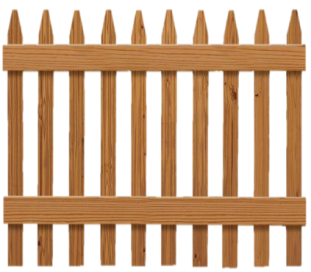 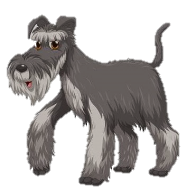 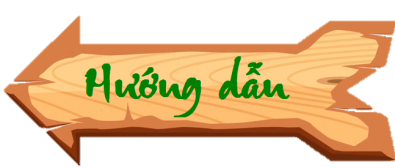 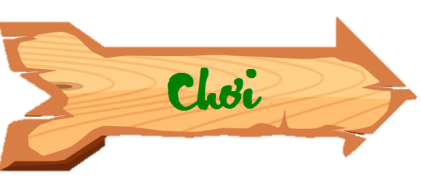 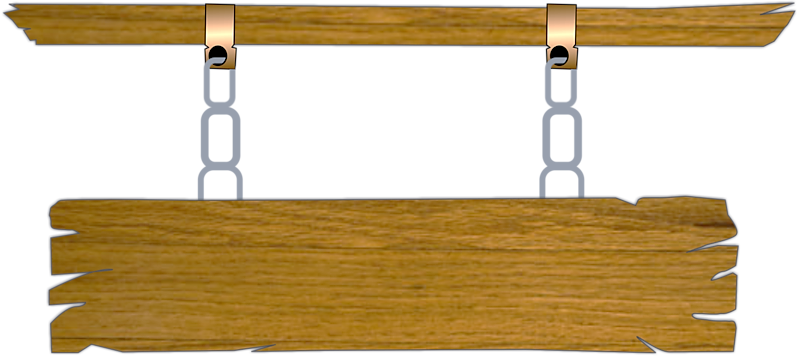 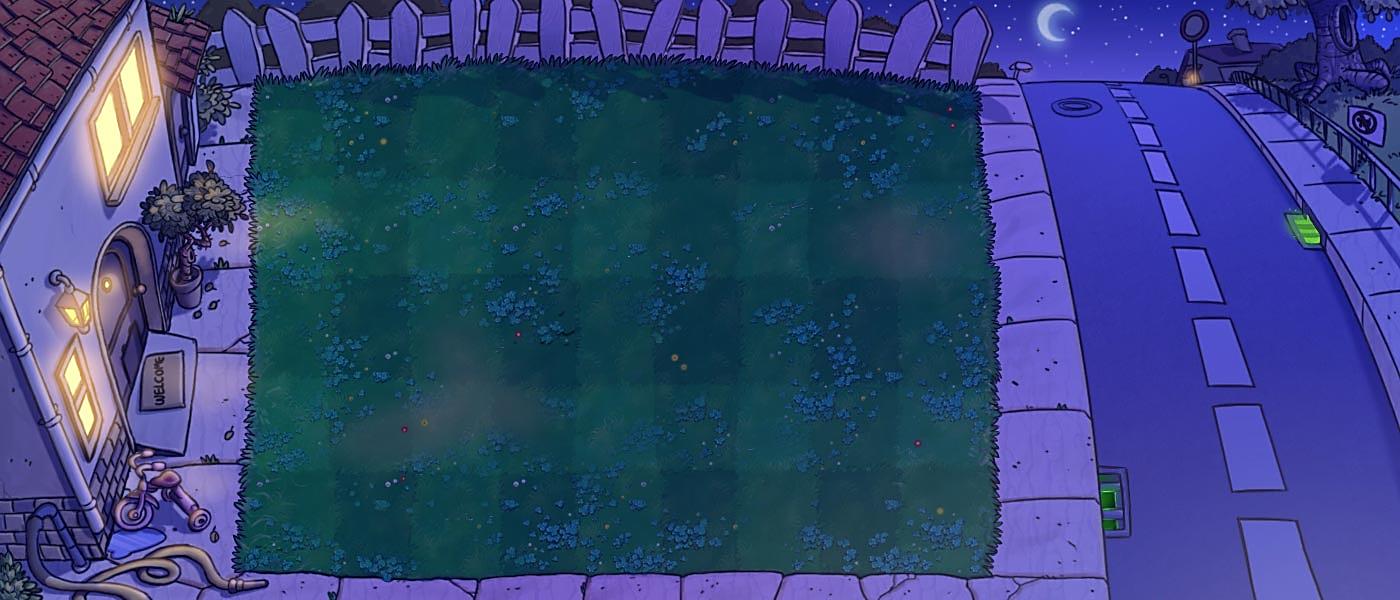 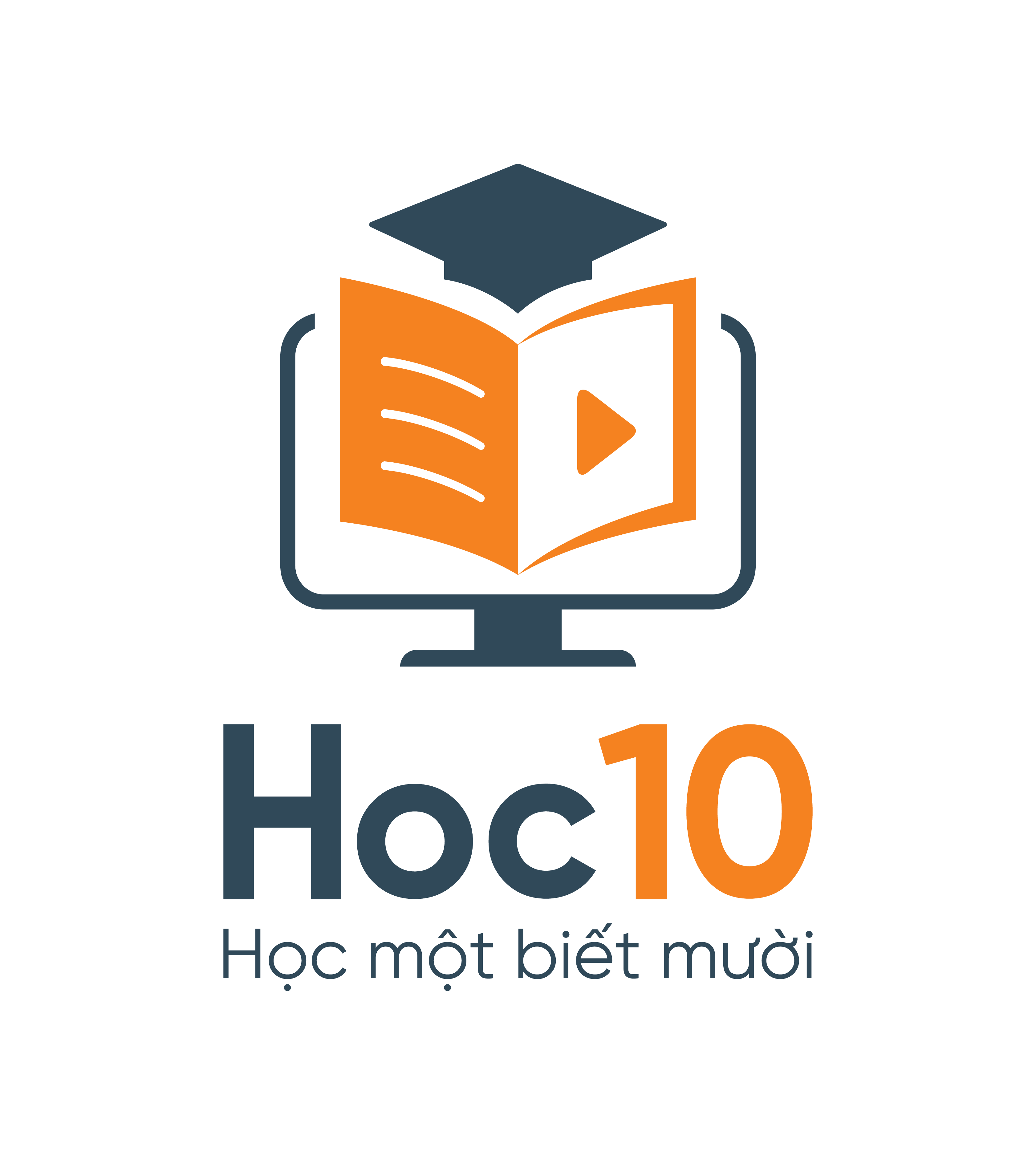 Các chú cún đã bị bắt cóc và bị nhốt 
trong những chiếc chuồng. Trong lúc kẻ xấu đang say ngủ, hãy cố gắng trả lời đúng 
các câu hỏi và giúp các chú cún trốn thoát.
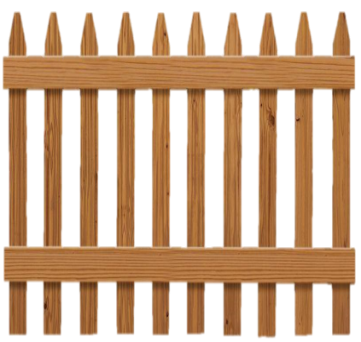 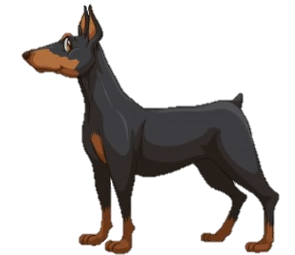 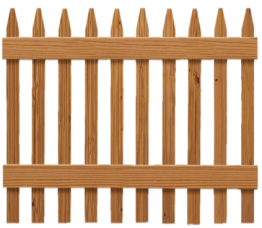 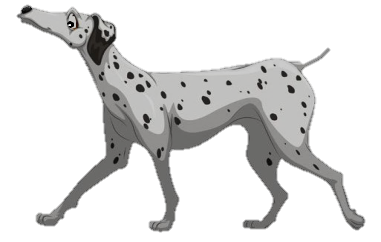 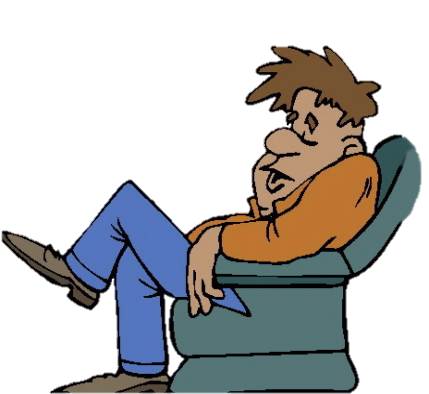 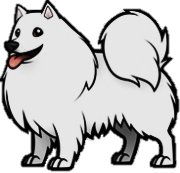 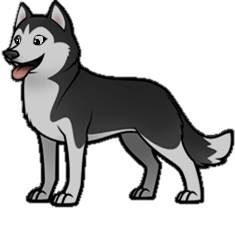 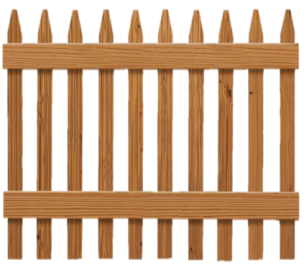 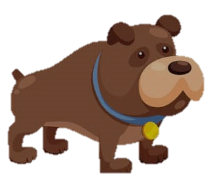 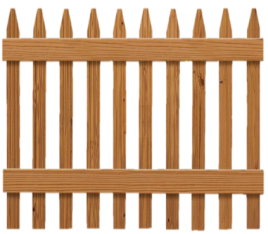 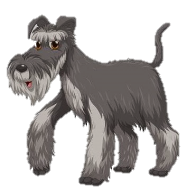 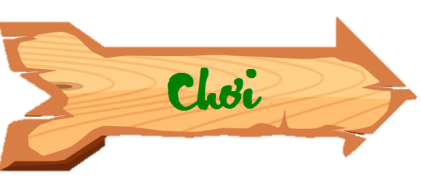 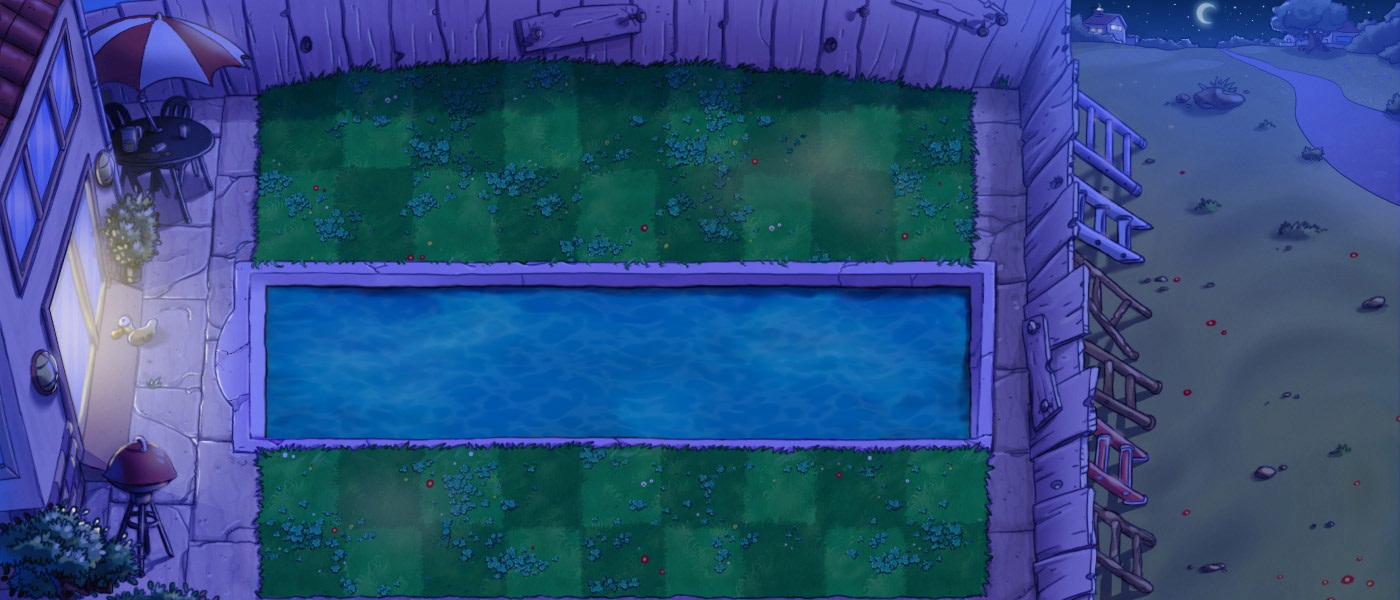 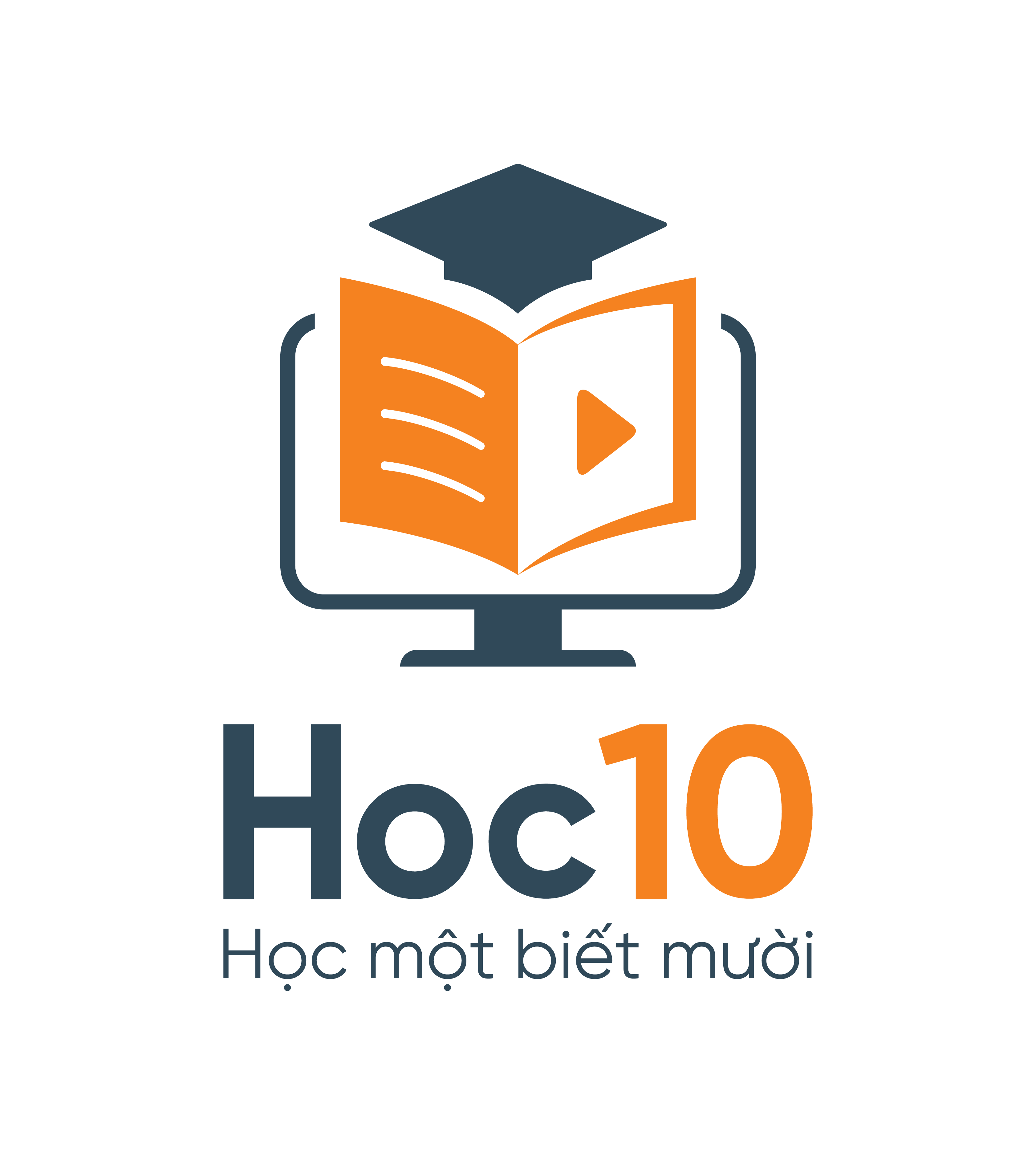 1
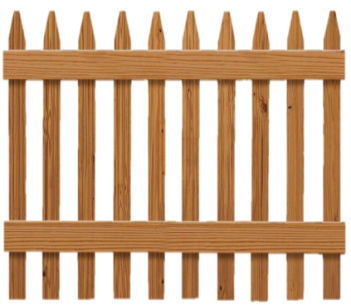 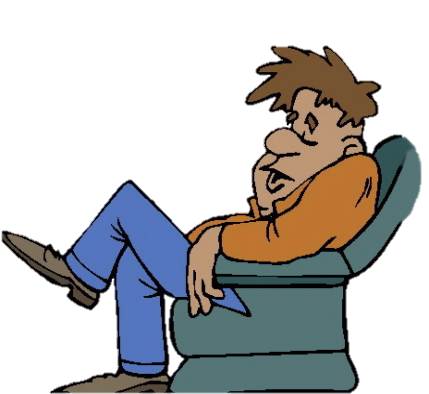 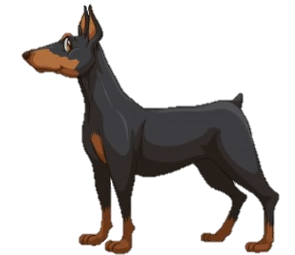 2
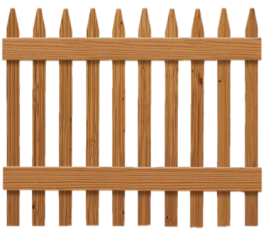 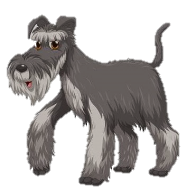 3
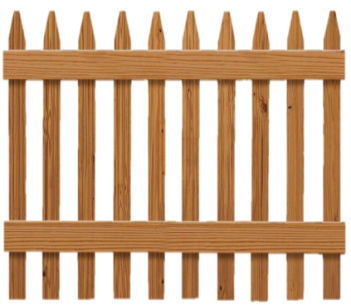 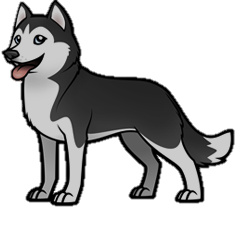 4
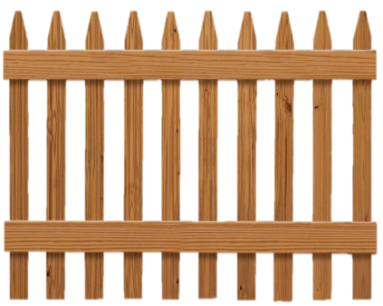 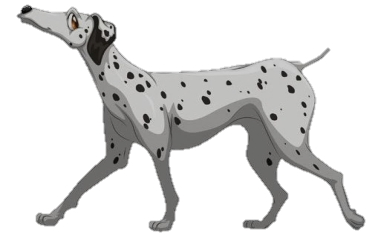 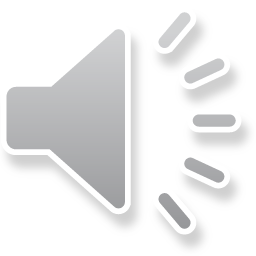 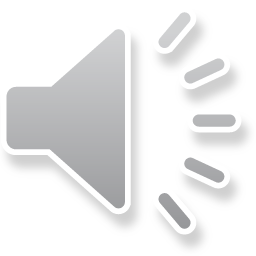 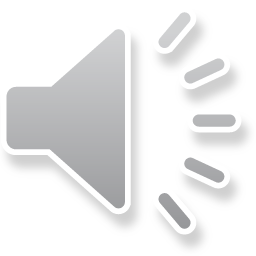 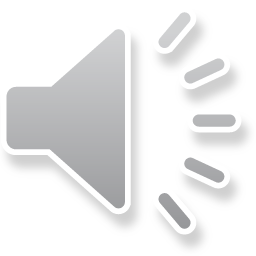 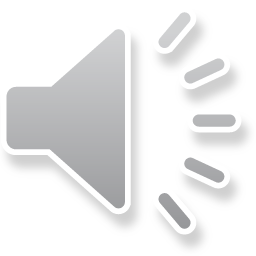 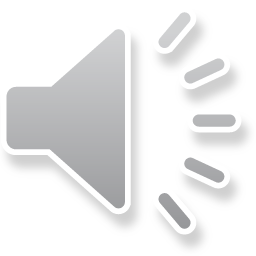 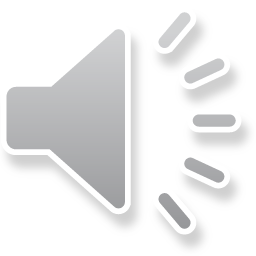 [Speaker Notes: Hướng dẫn: GV click vào hàng rào để hiện câu hỏi.]
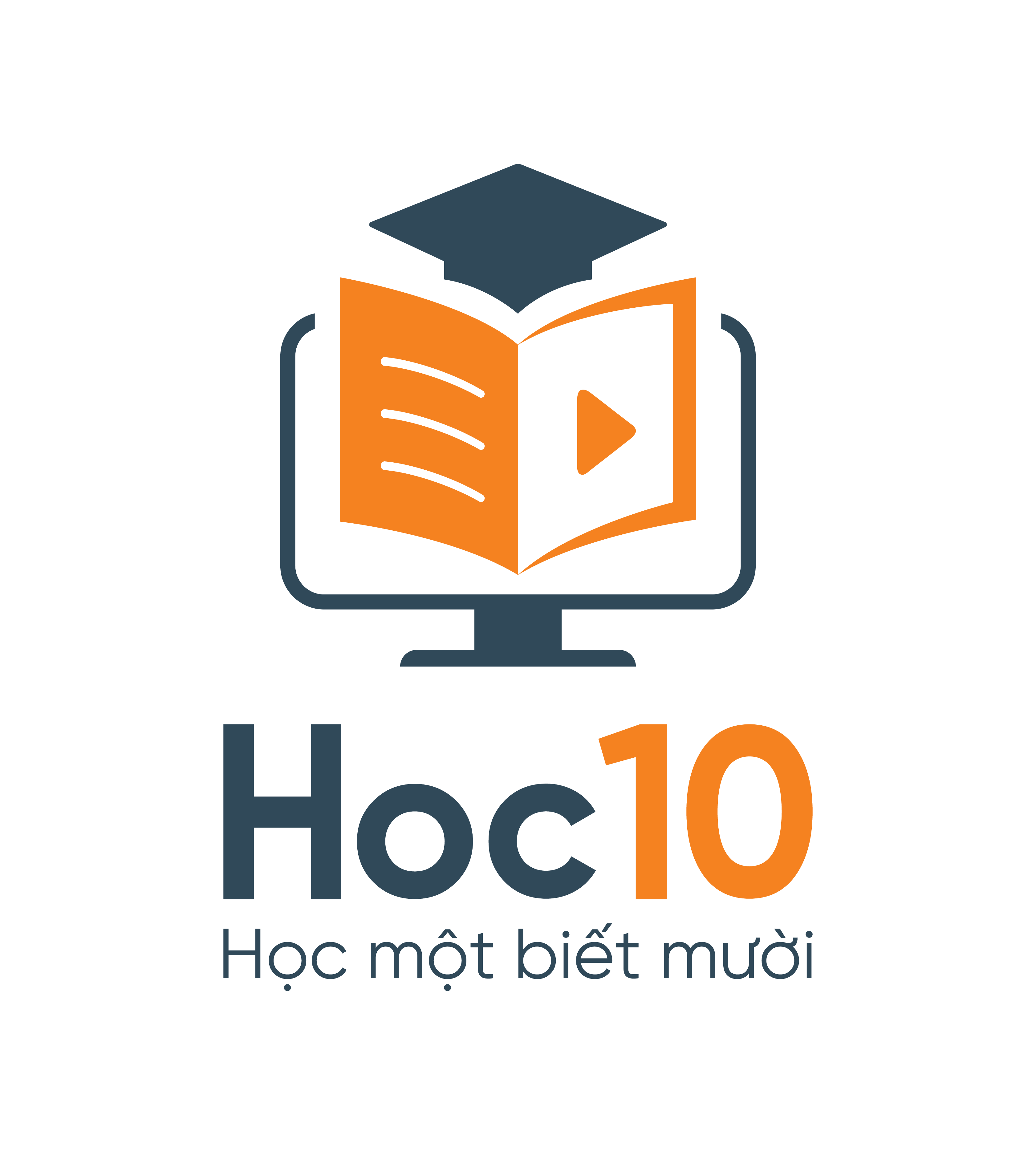 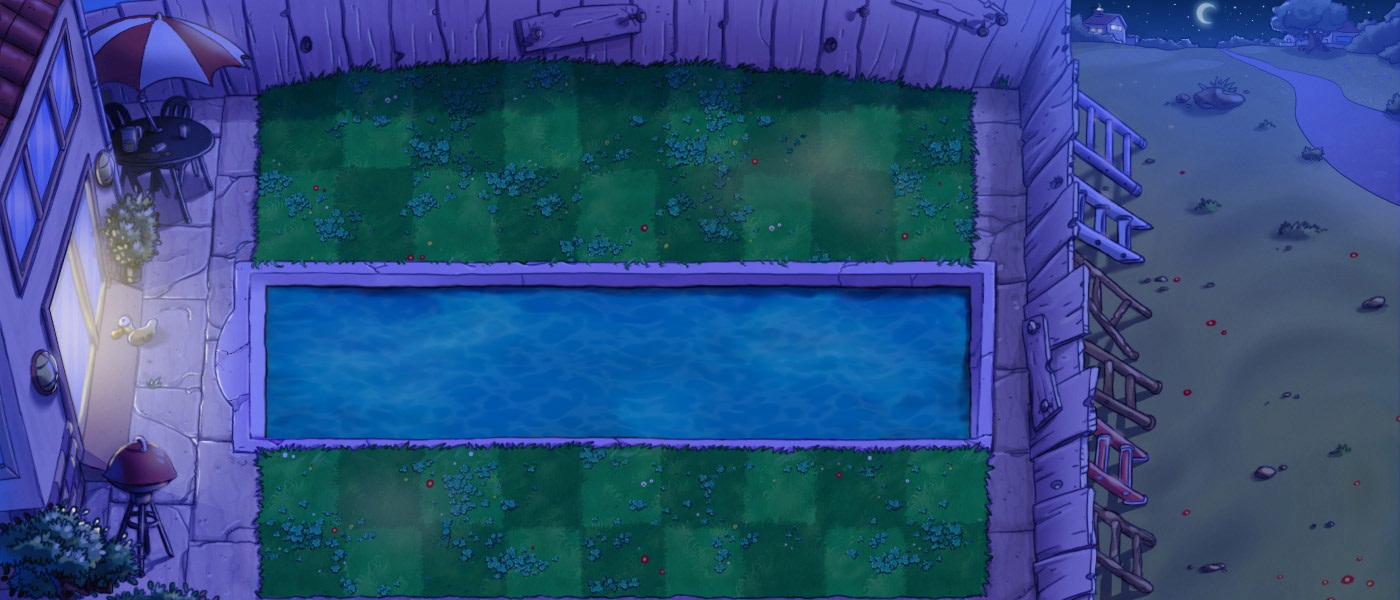 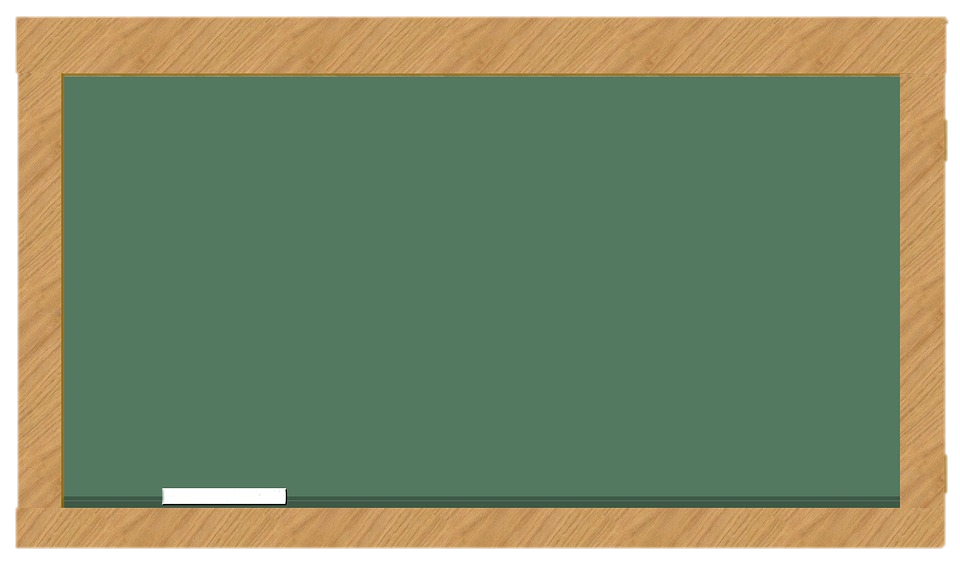 CÂU 1 
Tính nhẩm 32 + 8 = ?
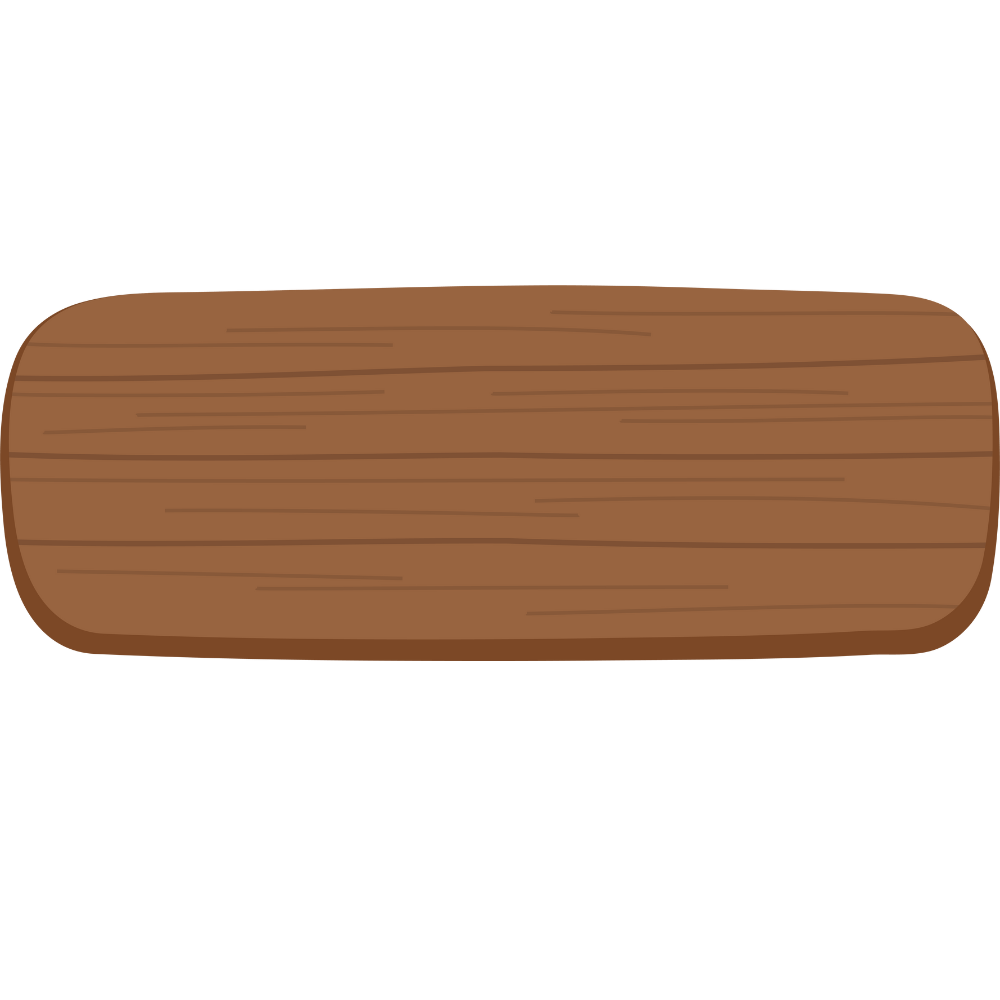 32 + 8 = 40
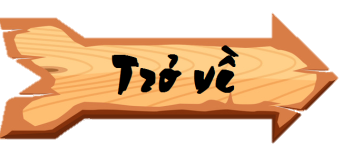 [Speaker Notes: Hướng dẫn: Sau khi HS trả lời đúng, GV click vào Trở về để về màn hình giải cứu.]
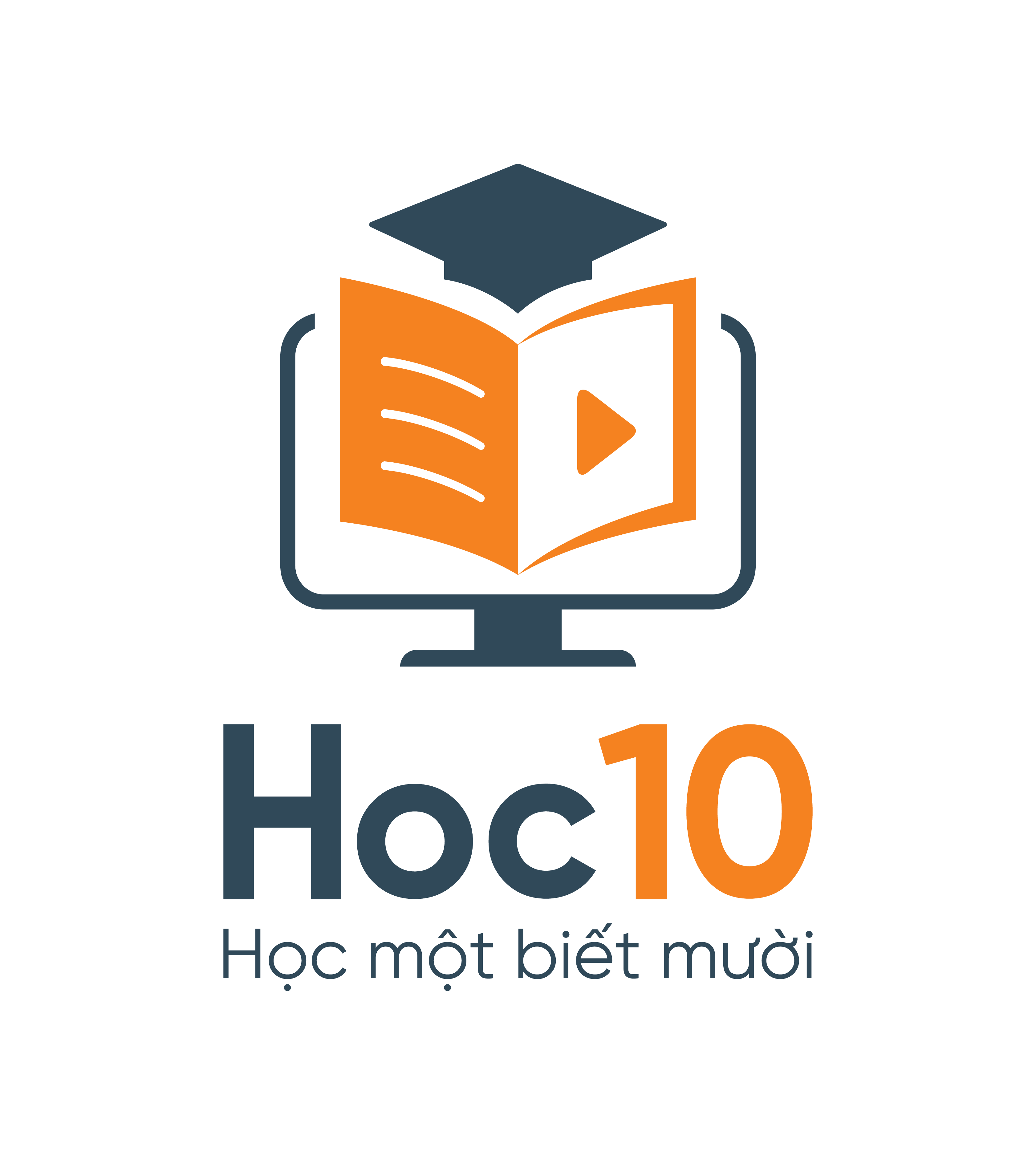 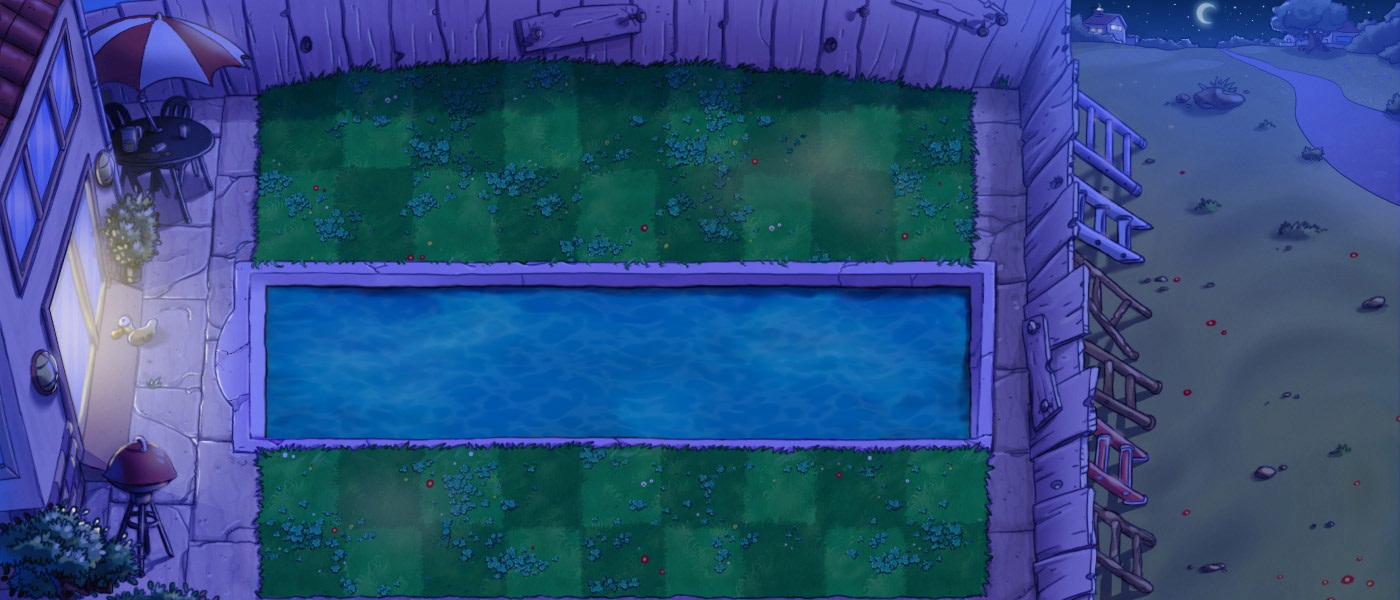 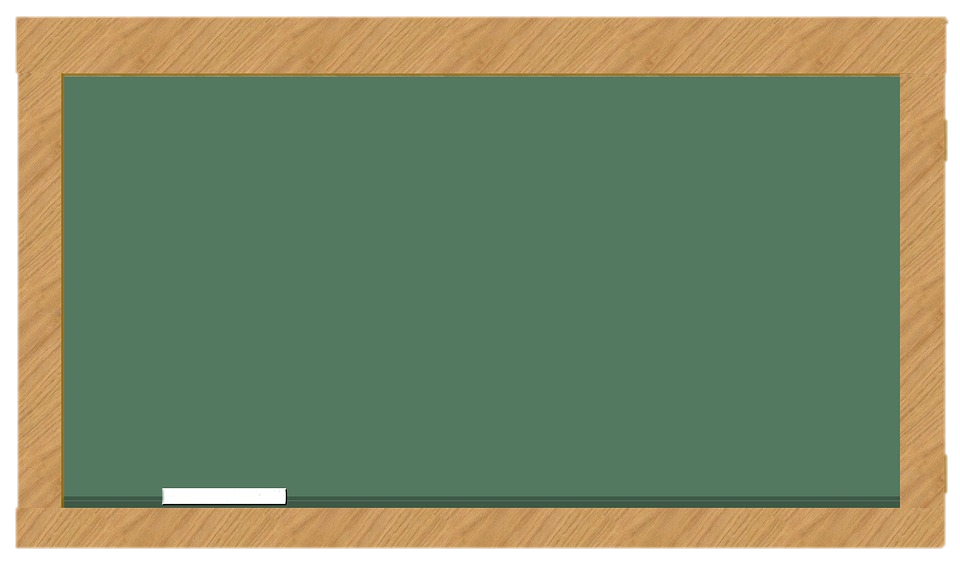 CÂU 2 
Tính nhẩm 61 + 9 = ?
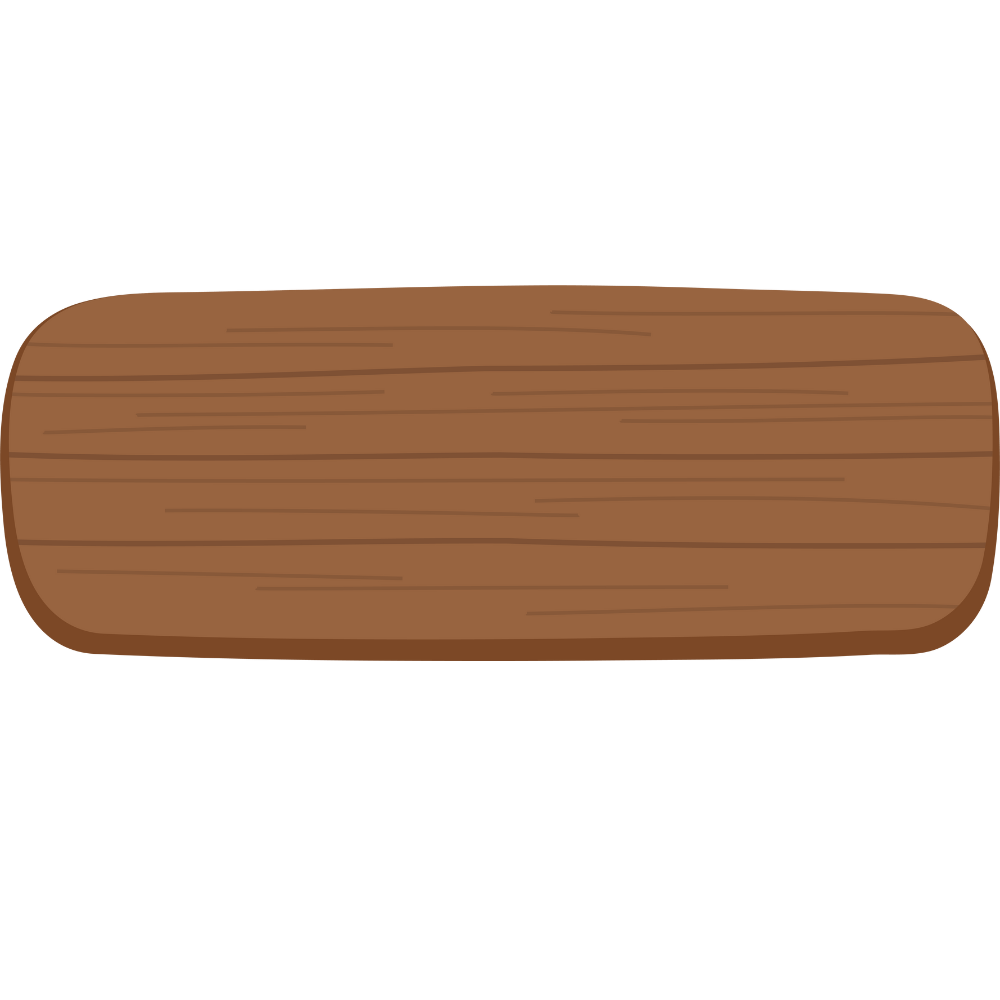 61 + 9 = 70
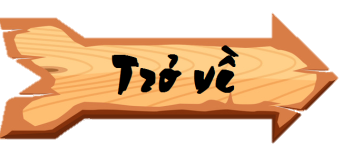 [Speaker Notes: Hướng dẫn: Sau khi HS trả lời đúng, GV click vào Trở về để về màn hình giải cứu.]
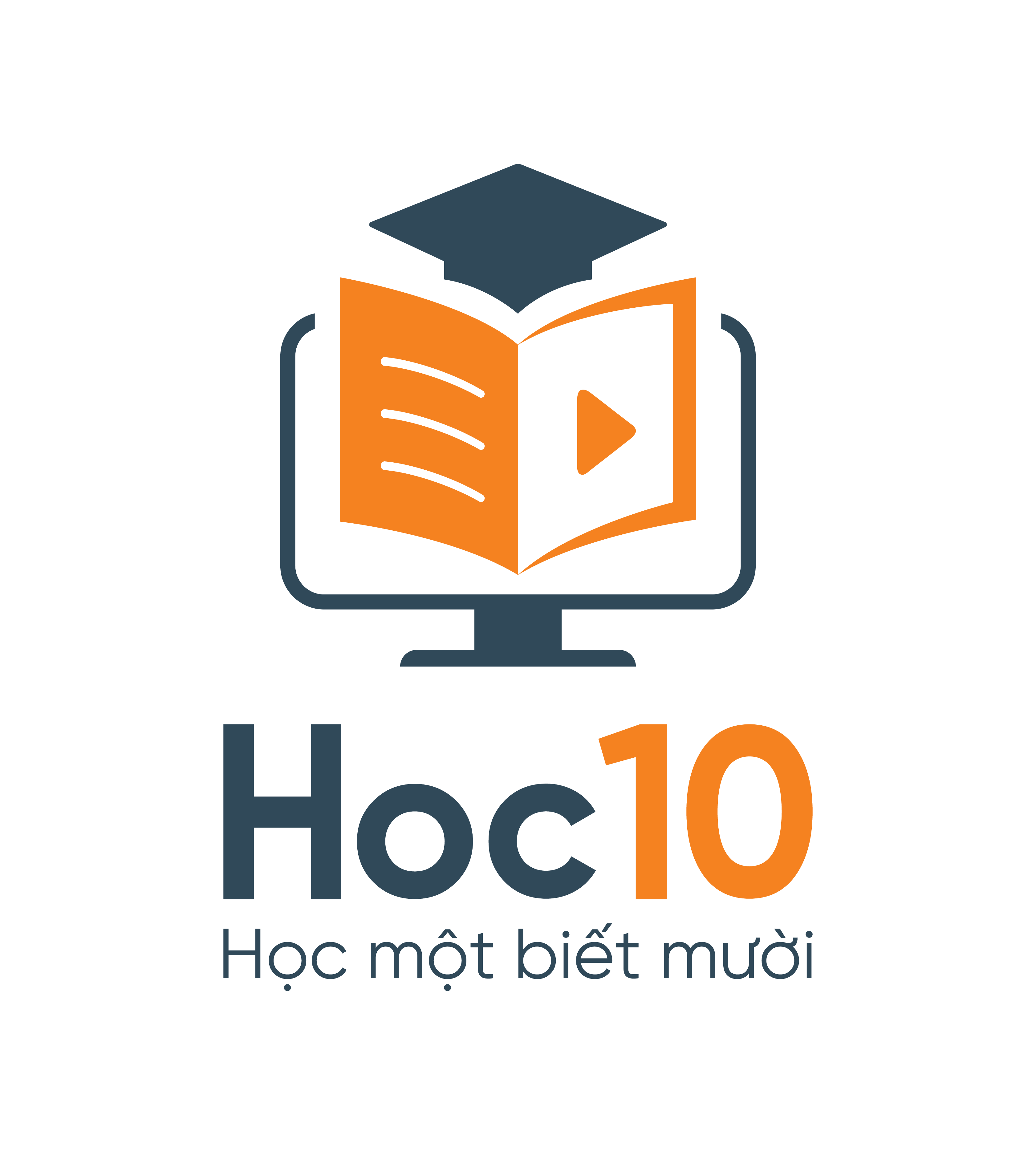 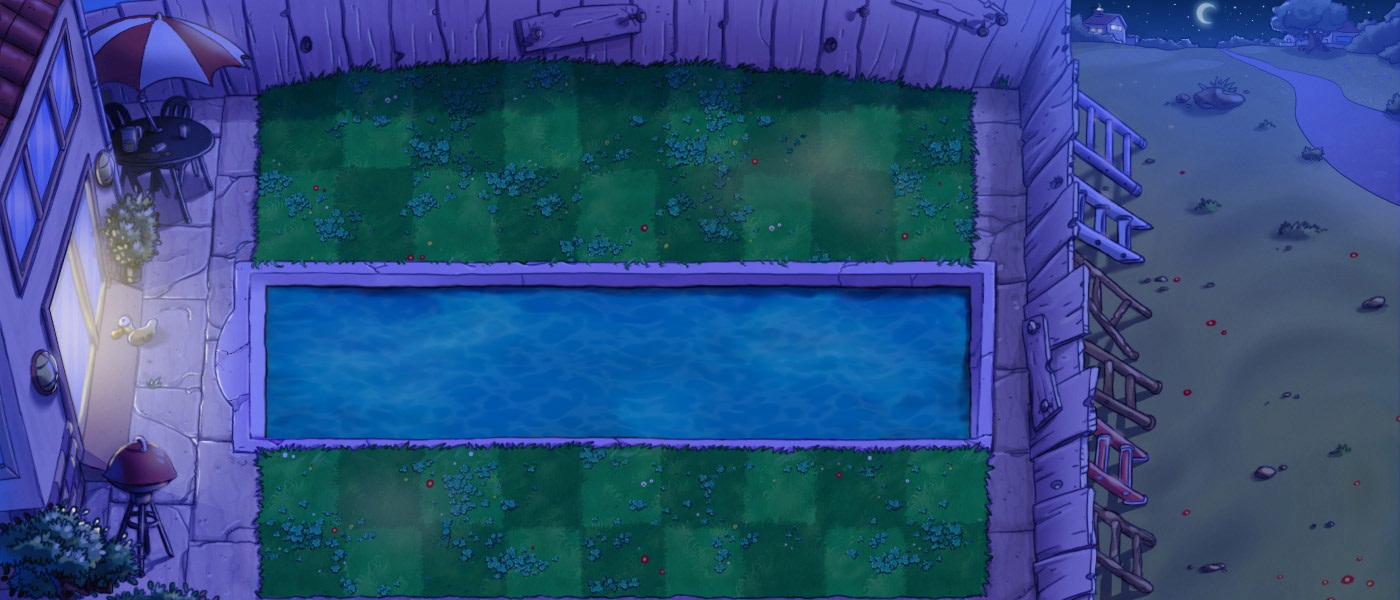 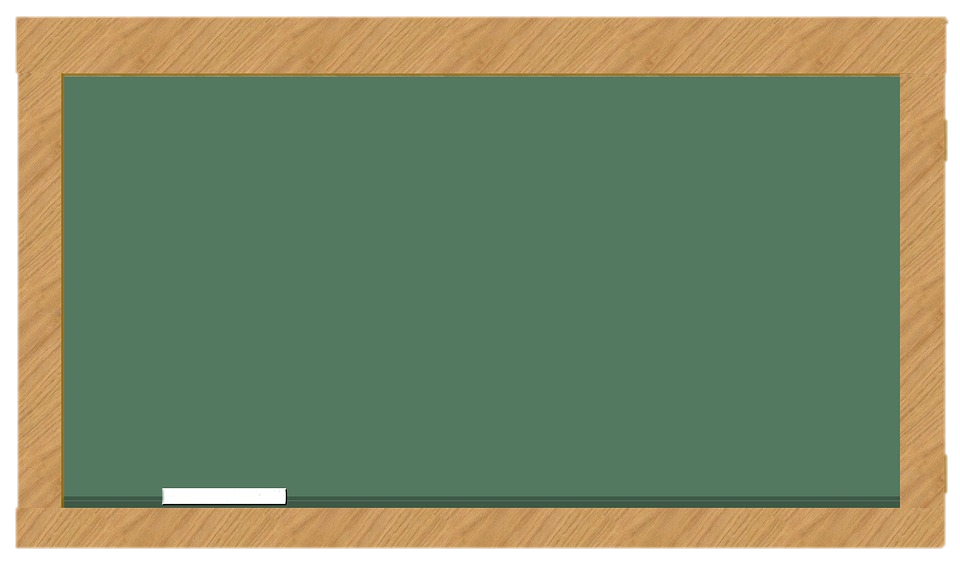 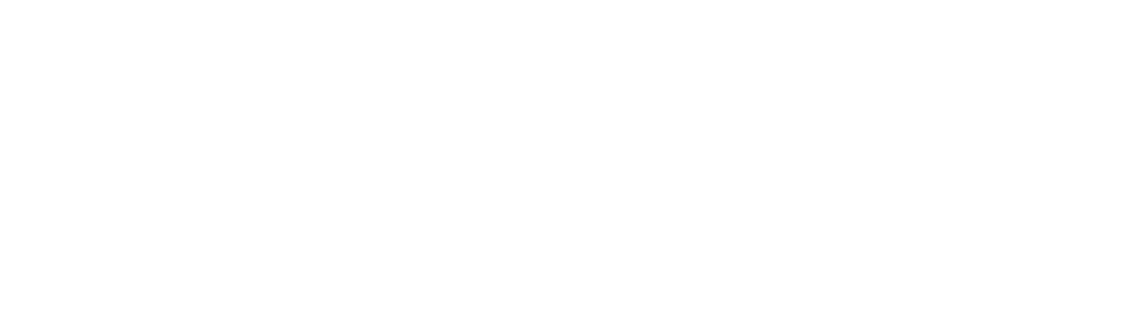 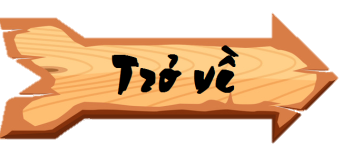 [Speaker Notes: Hướng dẫn: Sau khi HS trả lời đúng, GV click vào Trở về để về màn hình giải cứu.]
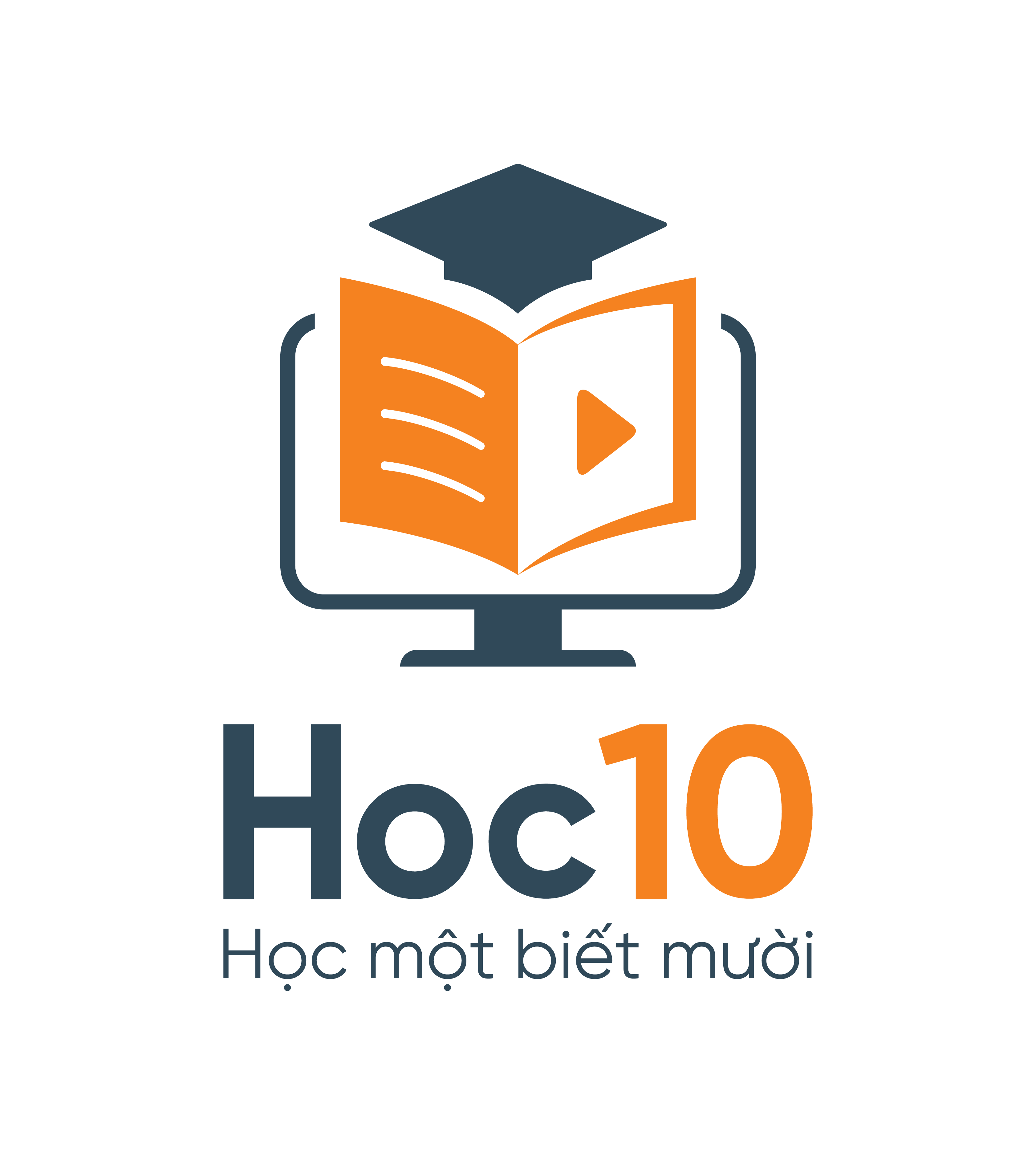 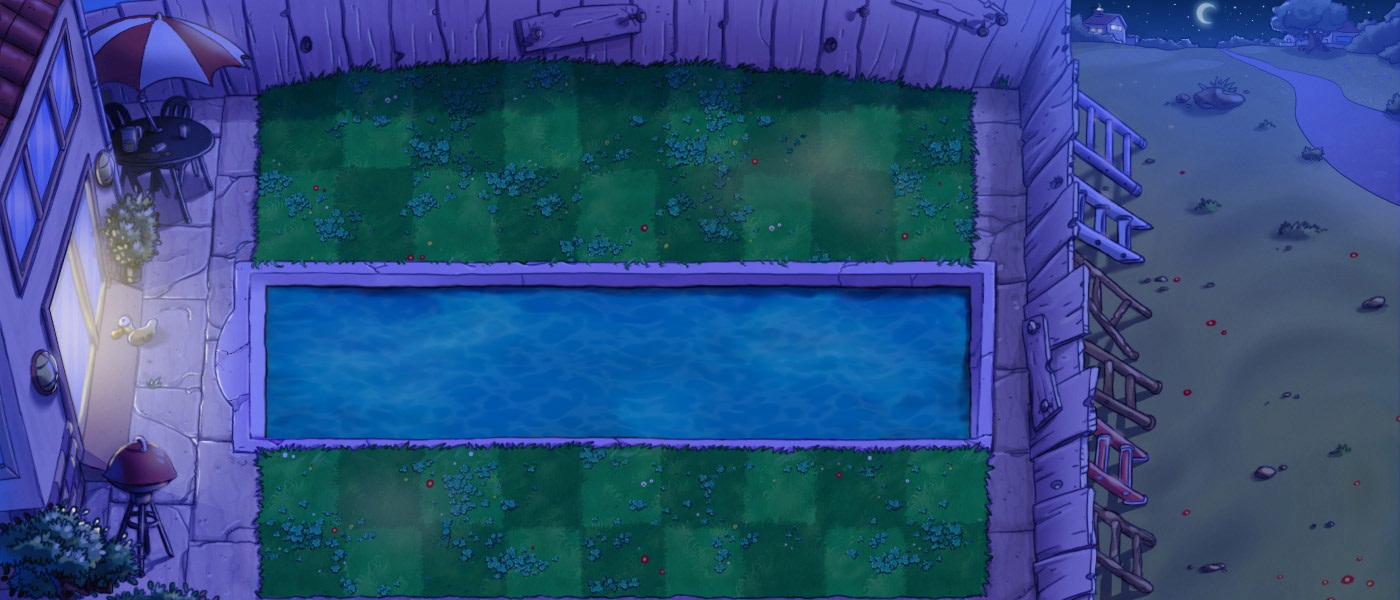 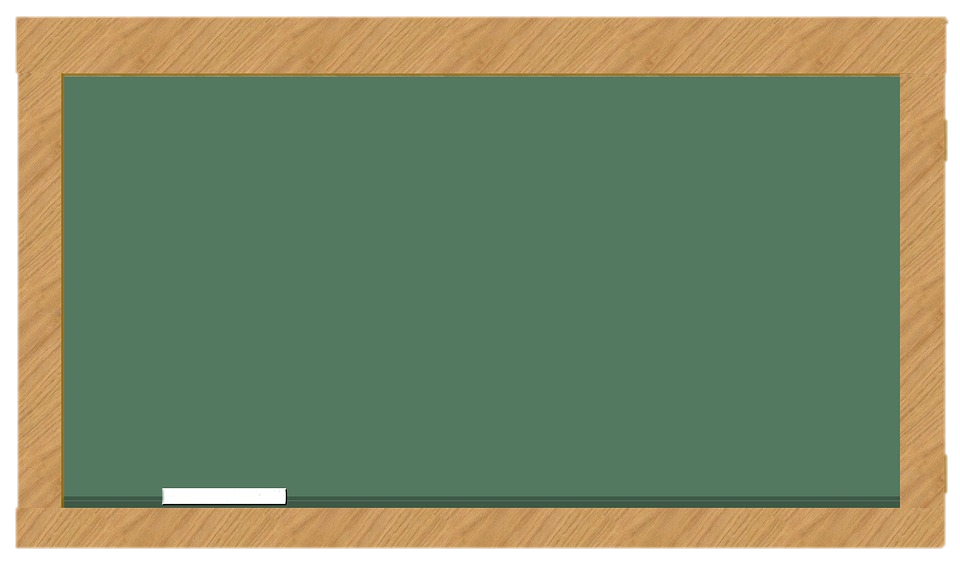 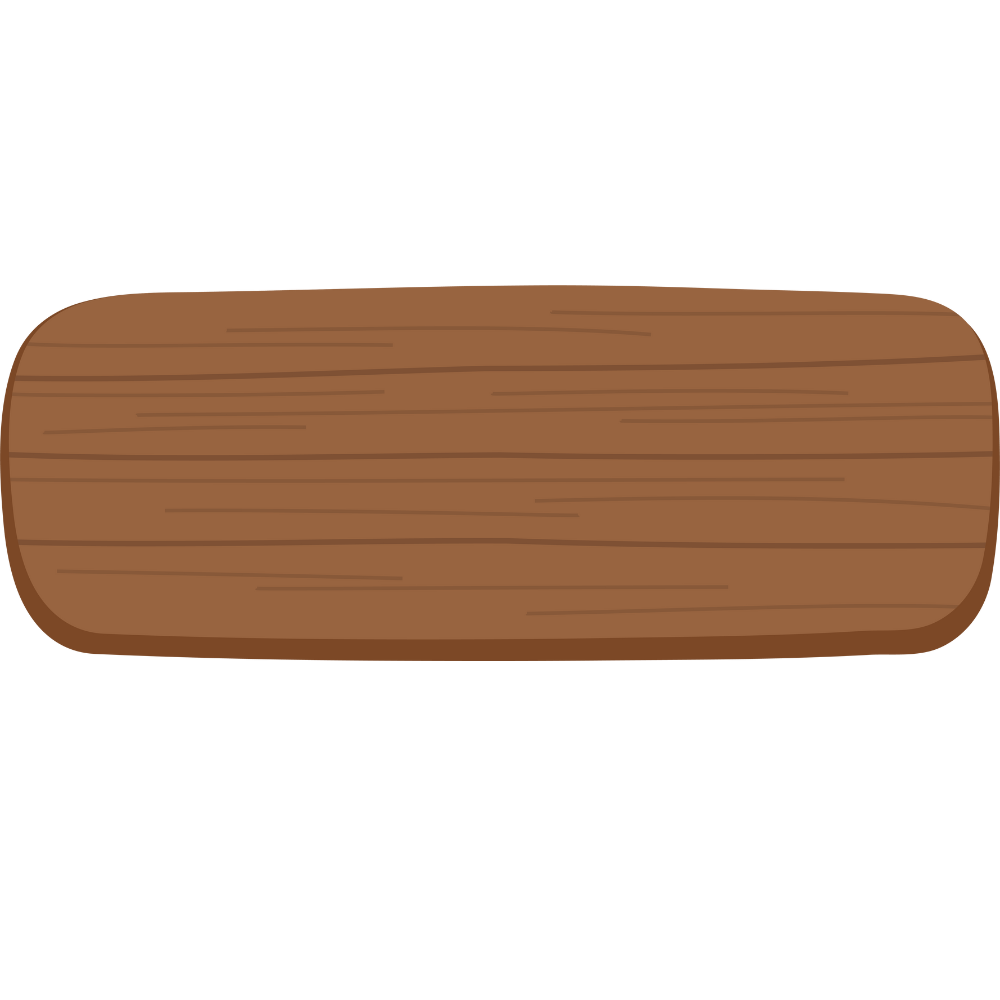 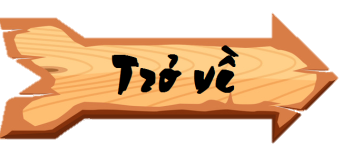 [Speaker Notes: Hướng dẫn: Sau khi HS trả lời đúng, GV click vào Trở về để về màn hình giải cứu.]
Ấn để đến trang sách
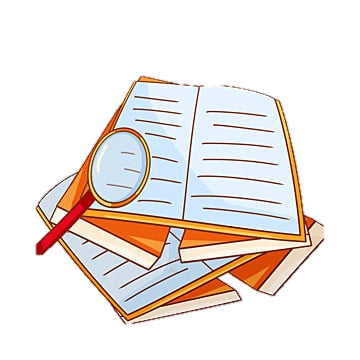 Ngày thứ nhất đội công nhân làm được 475 m đường, ngày thứ hai đội công nhân làm được nhiều hơn ngày thứ nhất 125 m đường. Hỏi ngày thứ hai đội công nhân đó làm được bao nhiêu mét đường?
04
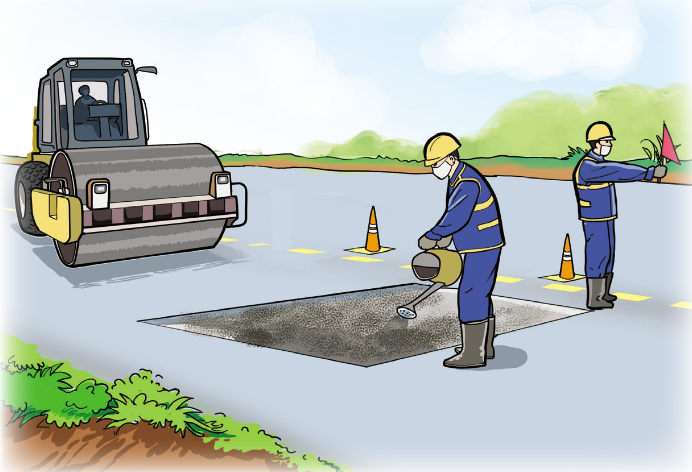 04
Tóm tắt:
Ngày thứ nhất: 457 m đường.
Ngày thứ hai: nhiều hơn ngày thứ nhất 125 m đường.
Ngày thứ hai: ? m đường
Bài giải:
Ngày thứ hai đội công nhân đó làm được số mét đường là: 
               457 + 125 = 582 (m)
                 Đáp số: 582 mét.
Ấn để đến trang sách
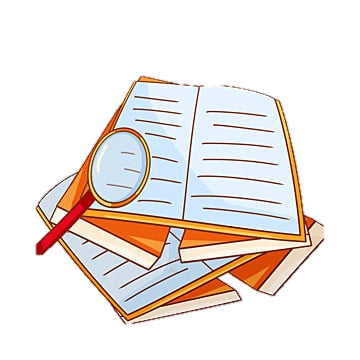 05
Giải các bài toán theo mẫu:
Hà có 12 chiếc kẹp tóc gắn hoa, 8 chiếc kẹp tóc gắn nơ. Hỏi Hà có số chiếc kẹp tóc gắn hoa nhiều hơn số kẹp tóc gắn nơ mấy chiếc?
Mẫu
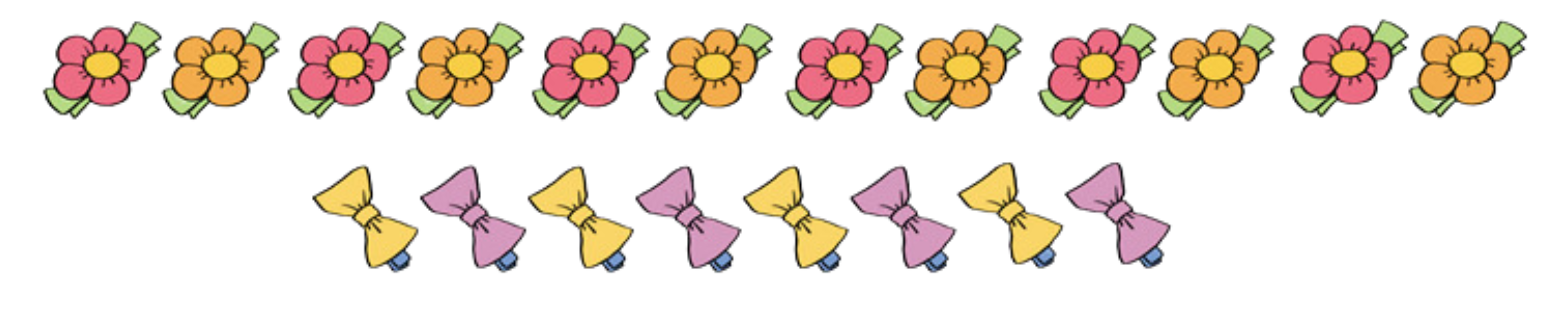 Bài giải:
05
Giải các bài toán theo mẫu:
a) Duy cắt được 9 ngôi sao, Hiền cắt được 11 ngôi sao. Hỏi Hiền cắt được nhiều hơn Duy mấy ngôi sao?
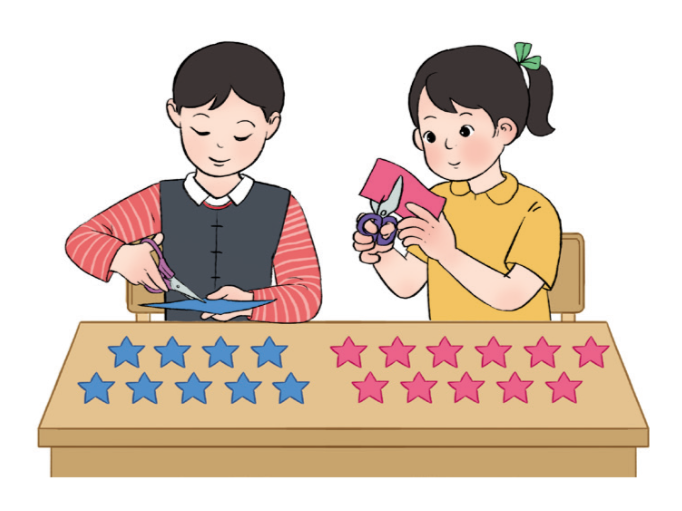 05
Giải các bài toán theo mẫu:
a) Duy cắt được 9 ngôi sao, Hiền cắt được 11 ngôi sao. Hỏi Hiền cắt được nhiều hơn Duy mấy ngôi sao?
Bài giải:
05
Giải các bài toán theo mẫu:
b) Chú Tư thả xuống ao 241 con cá chép, 38 con cá rô phi. Hỏi chú Tư đã thả số cá rô phi ít hơn số cá chép là bao nhiêu con?
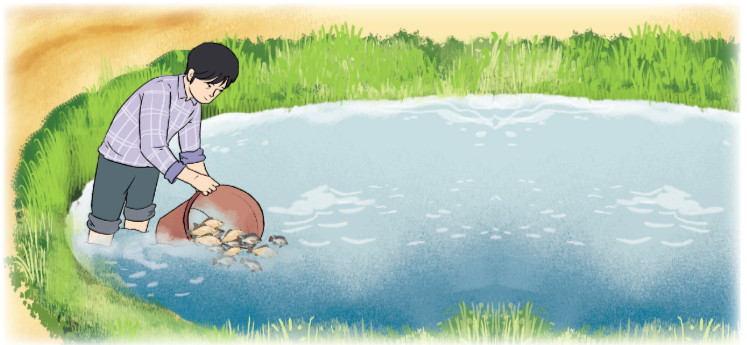 05
Giải các bài toán theo mẫu:
b) Chú Tư thả xuống ao 241 con cá chép, 38 con cá rô phi. Hỏi chú Tư đã thả số cá rô phi ít hơn số cá chép là bao nhiêu con?
Bài giải:
Chú Tư đã thả số cá rô phi ít hơn số cá chép là: 
241 − 38 = 203 (con)
Đáp số: 203 con.
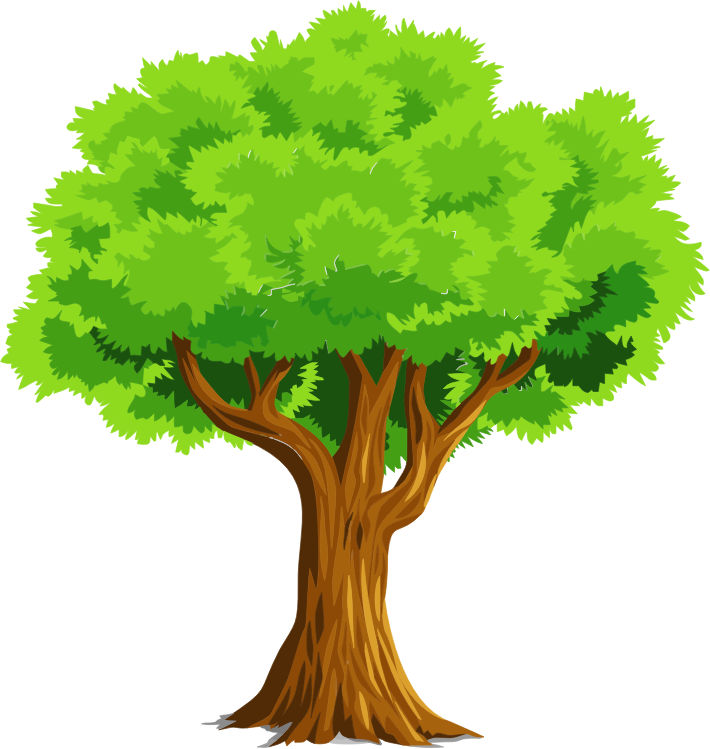 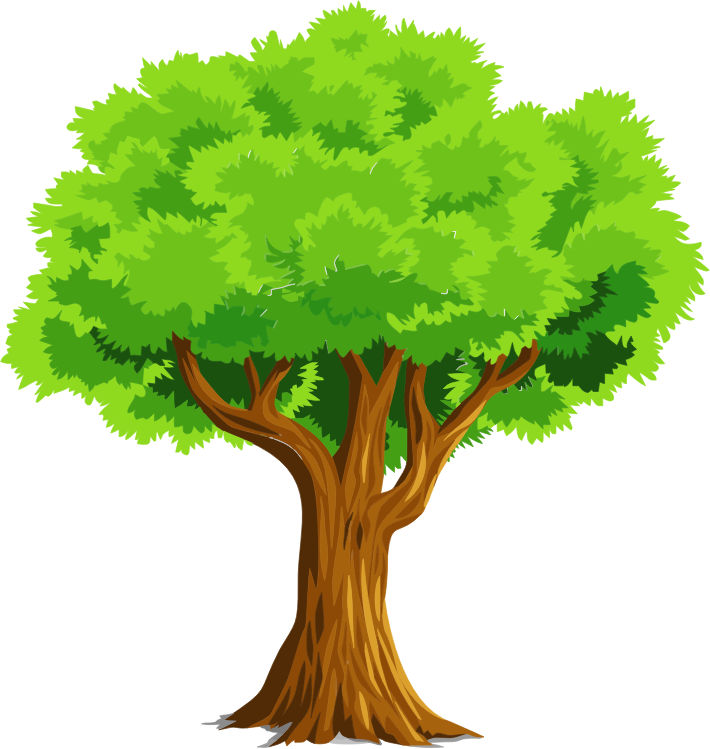 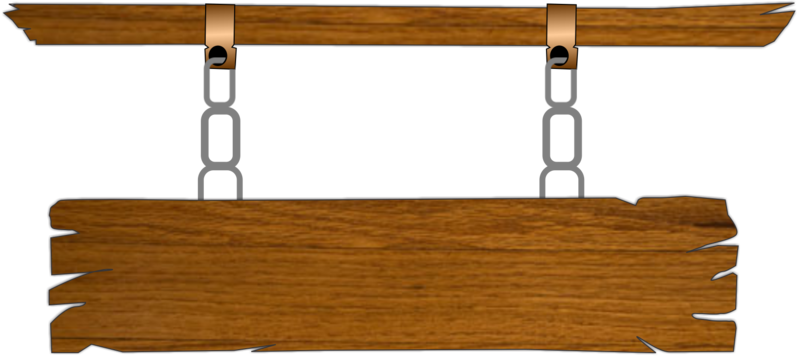 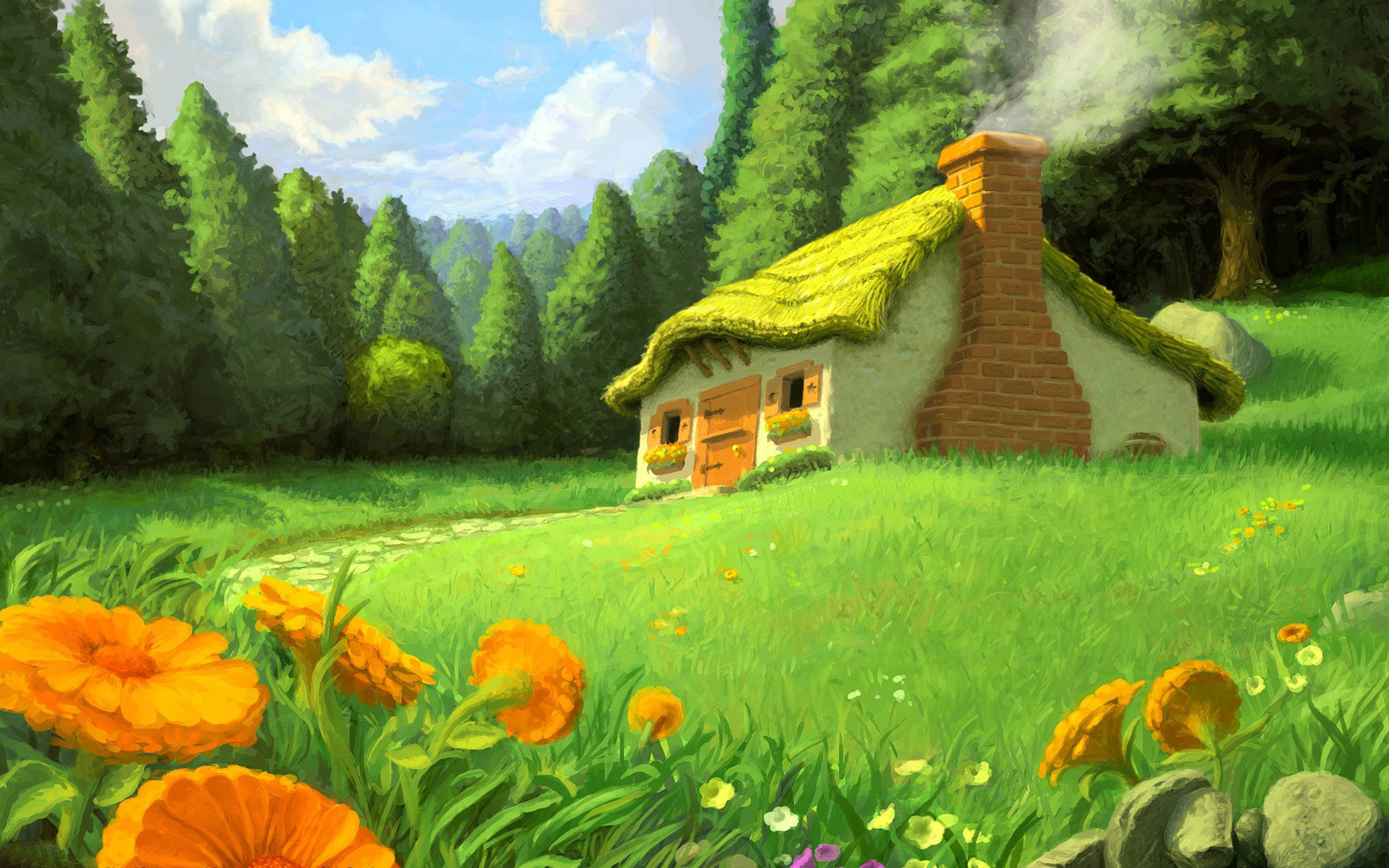 CHƠI TRỐN TÌM 
CÙNG BẠCH TUYẾT VÀ 7 CHÚ LÙN
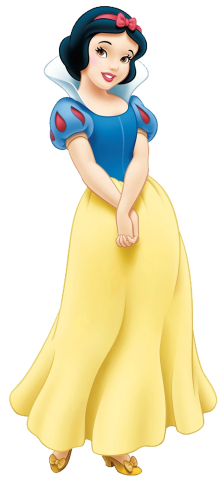 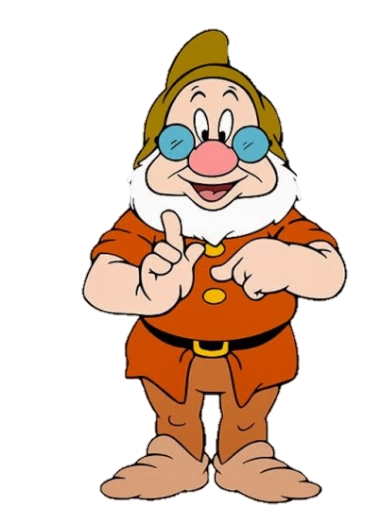 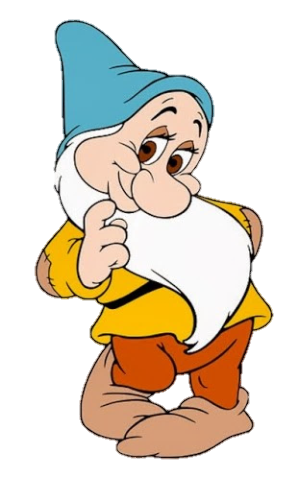 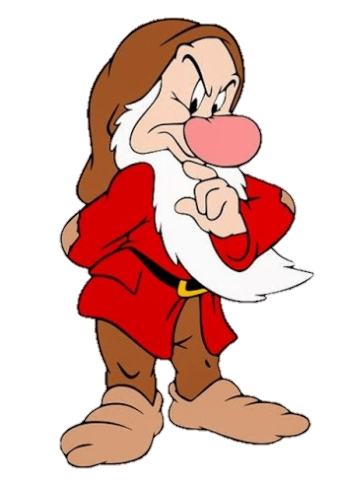 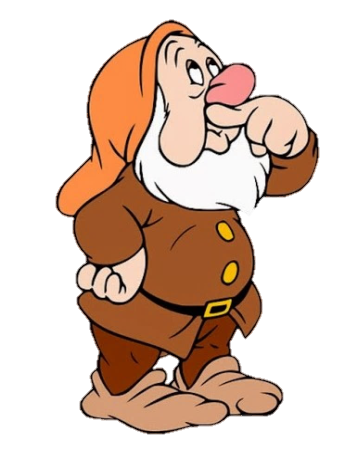 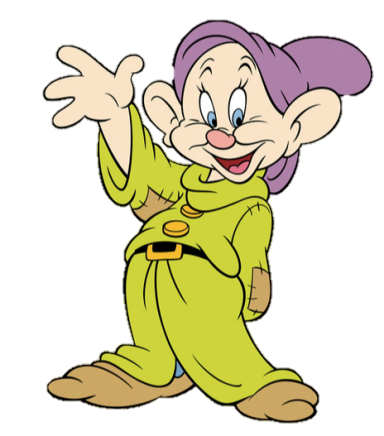 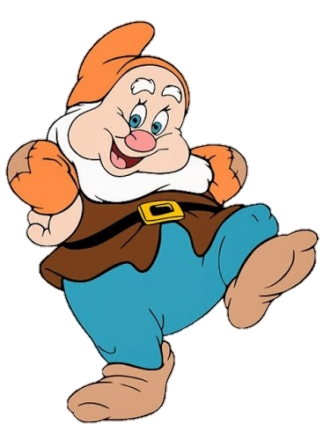 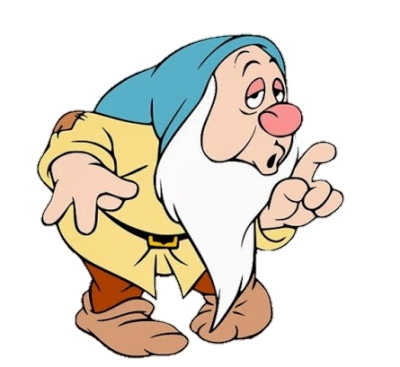 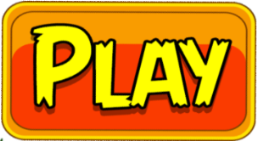 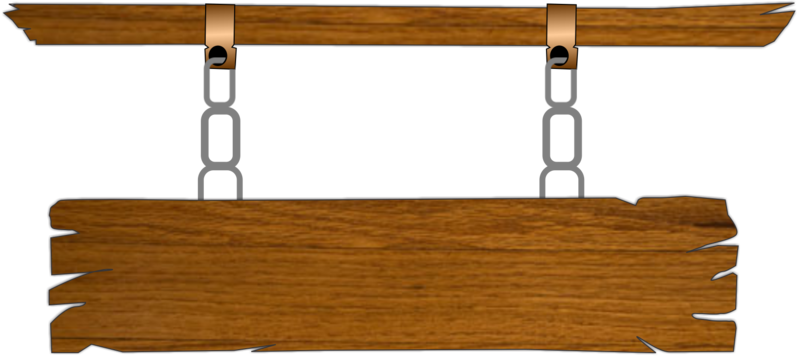 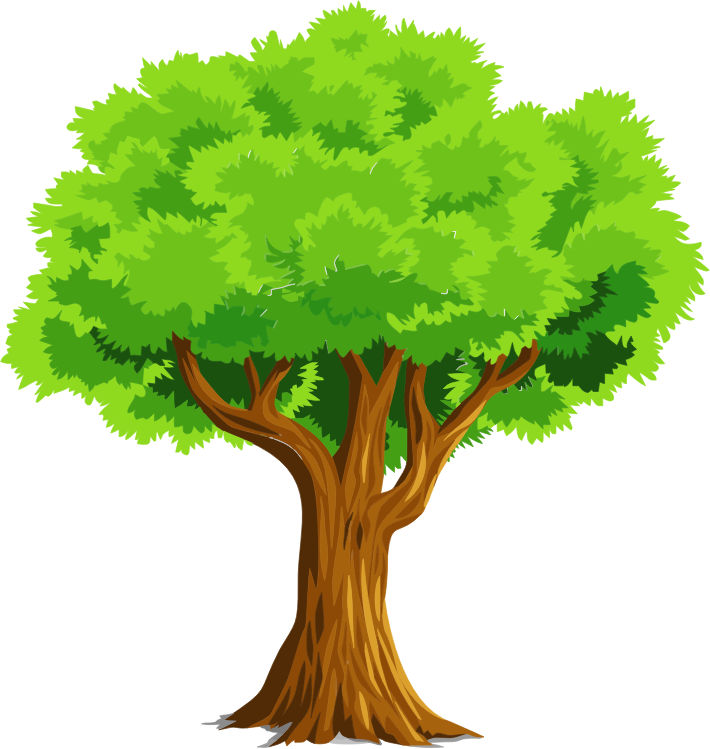 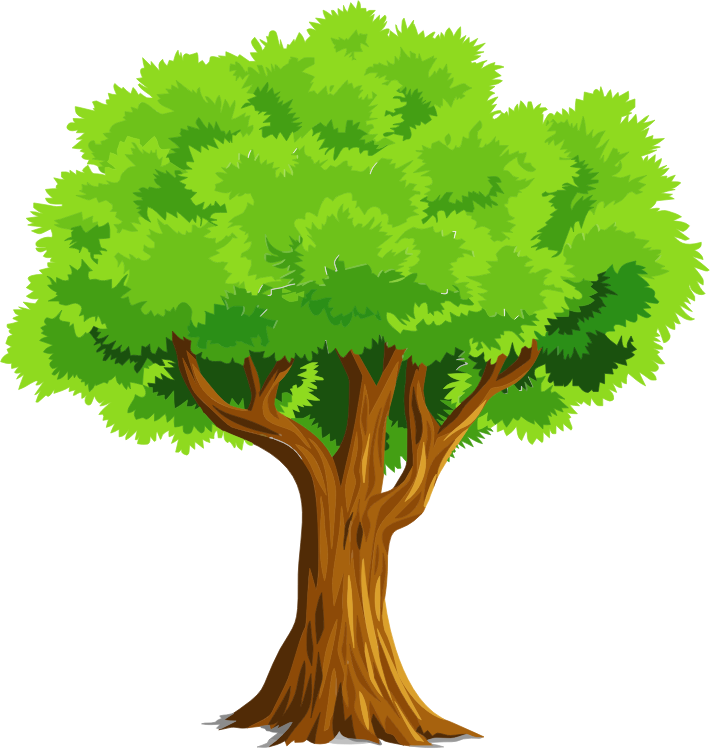 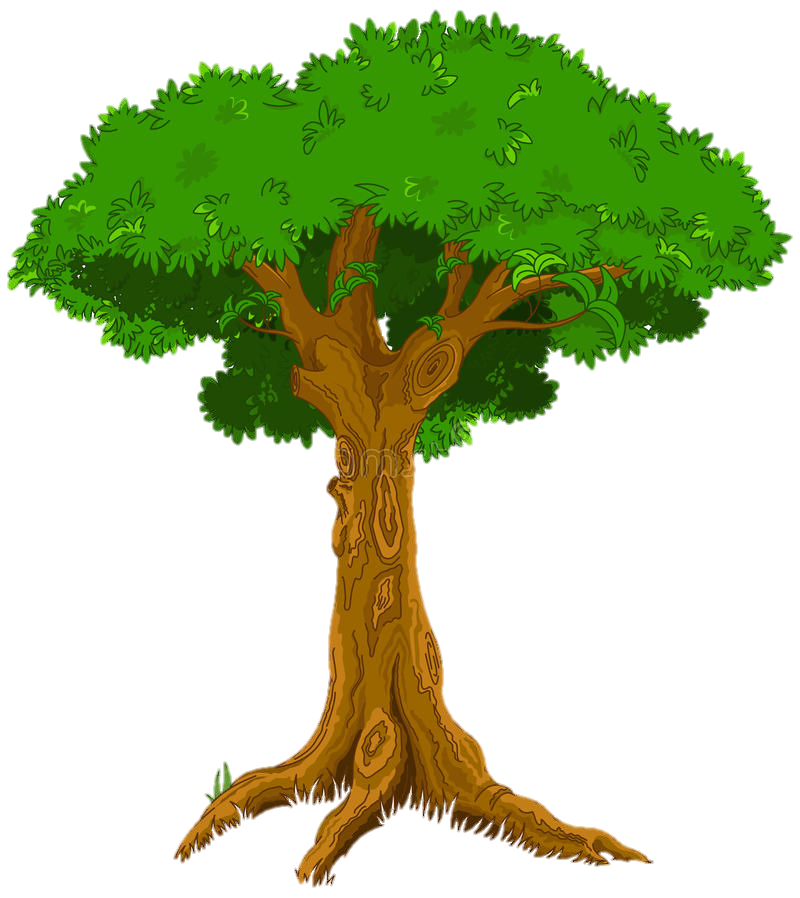 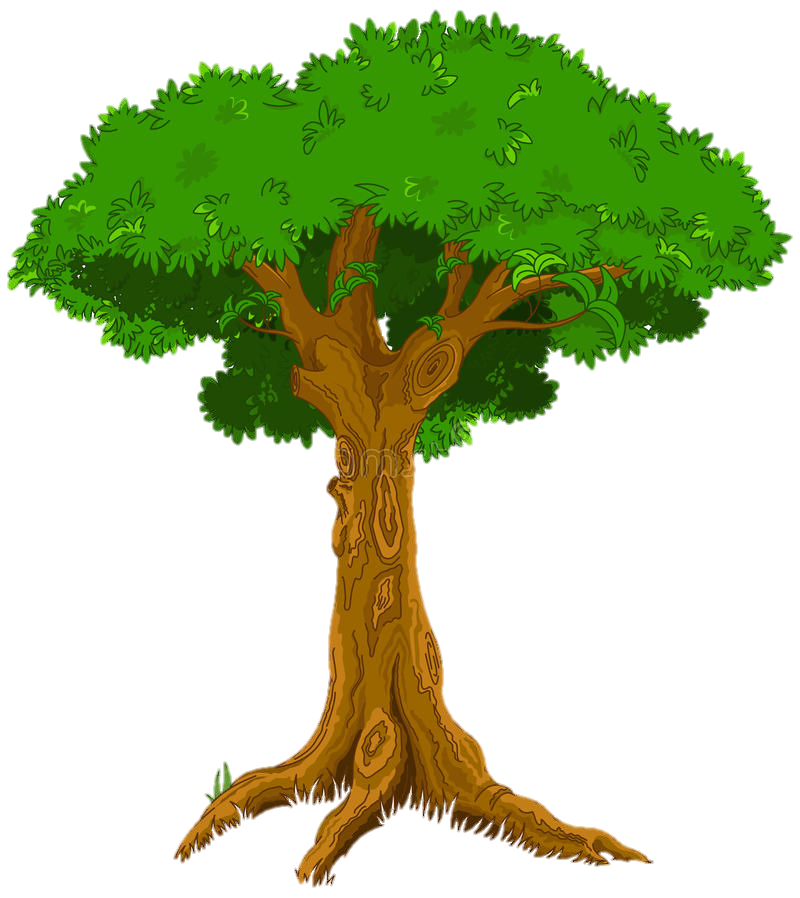 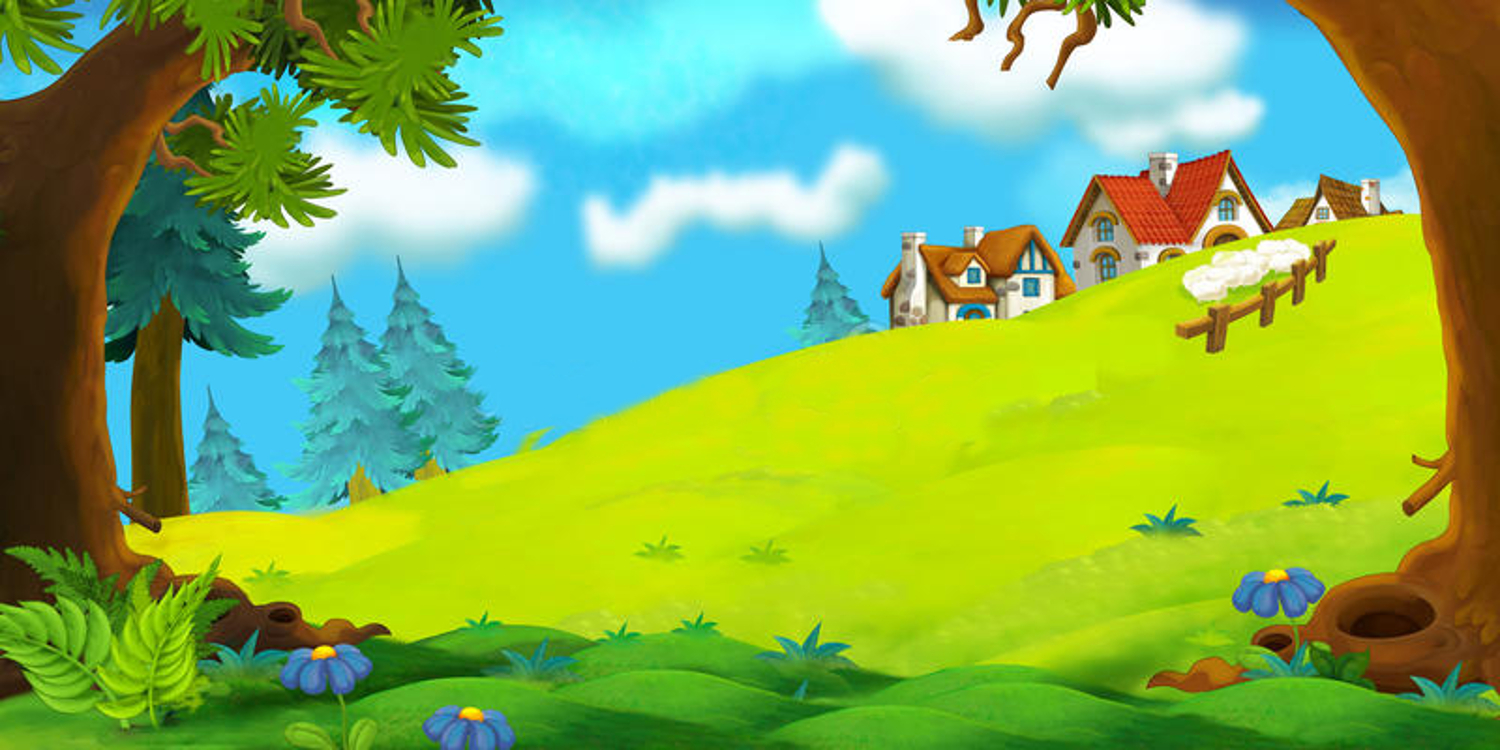 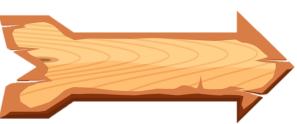 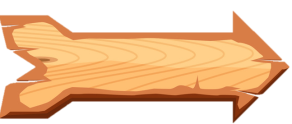 A. 214
D. 124
B. 244
C. 241
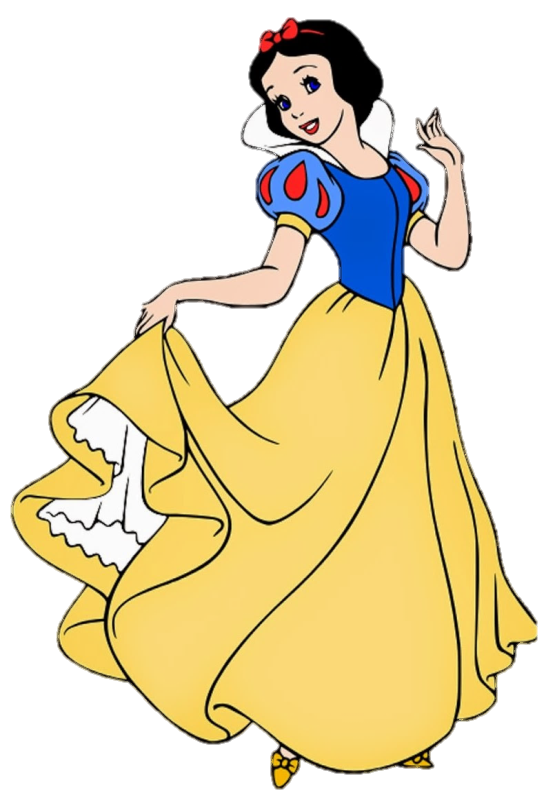 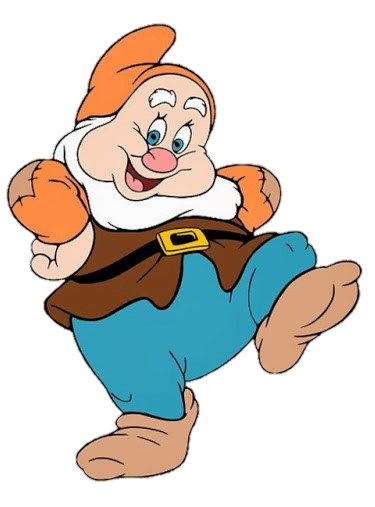 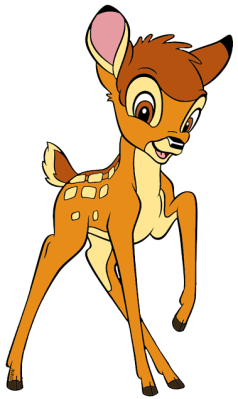 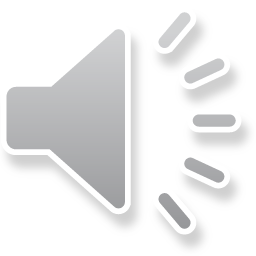 ĐÚNG RỒI
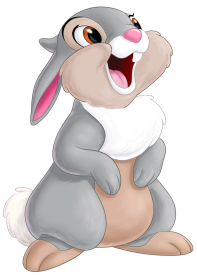 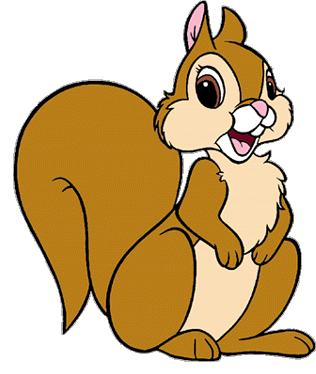 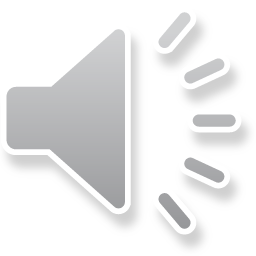 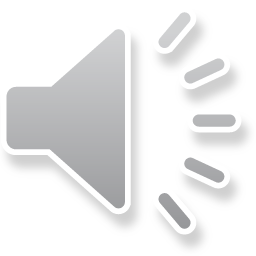 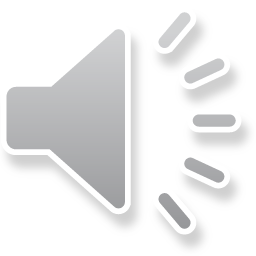 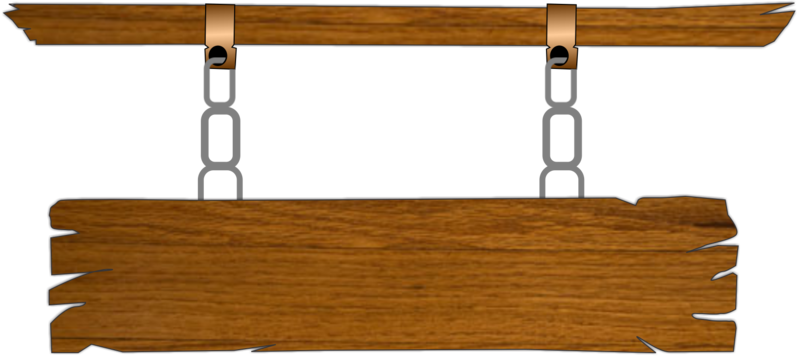 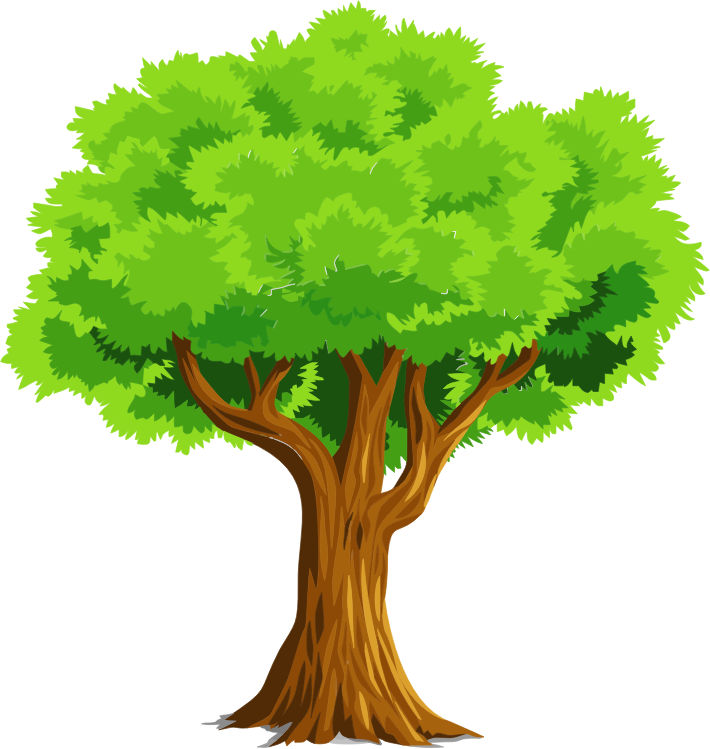 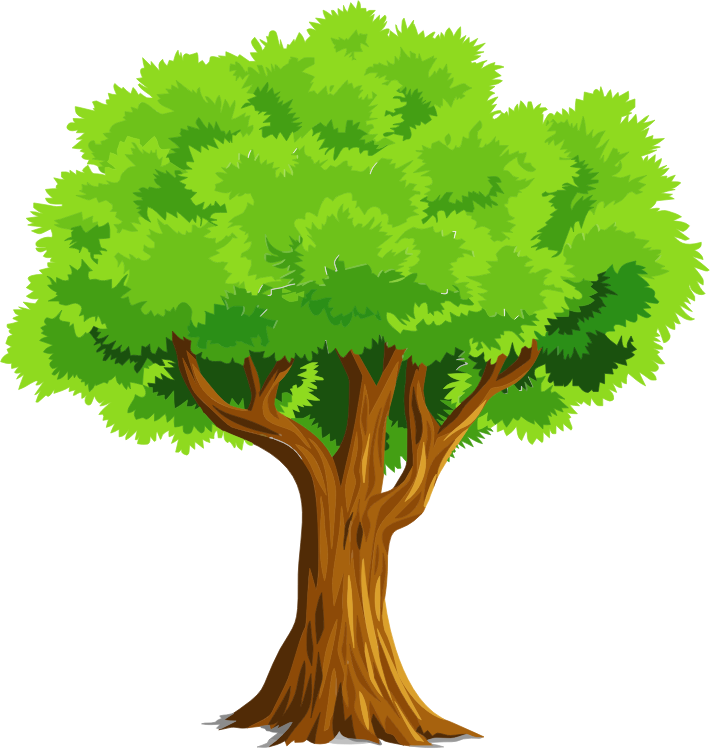 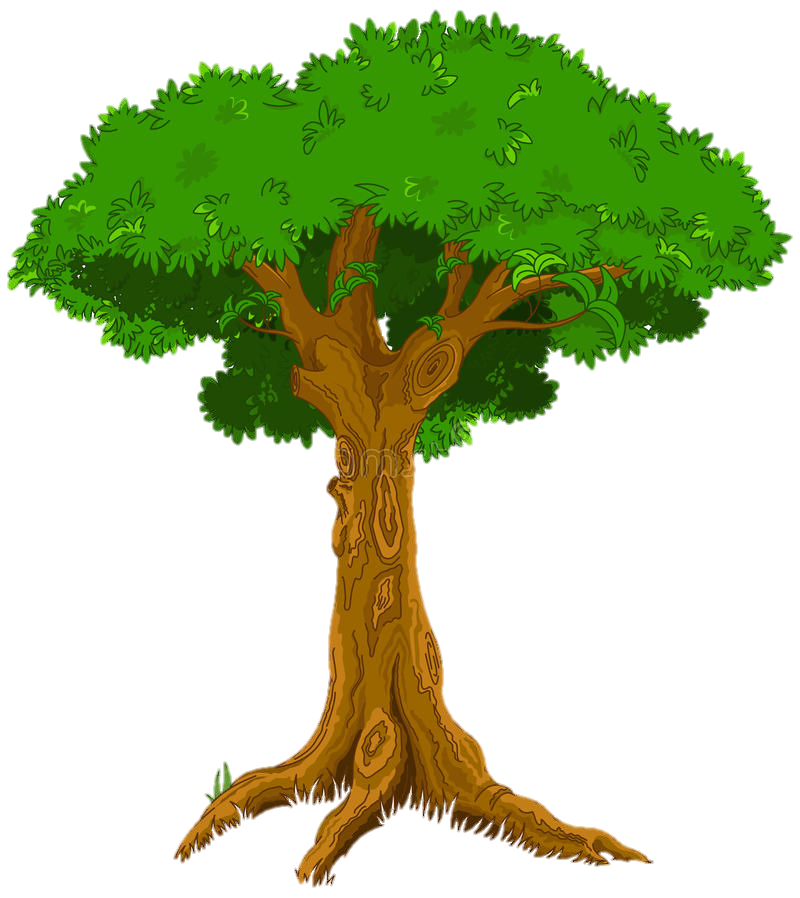 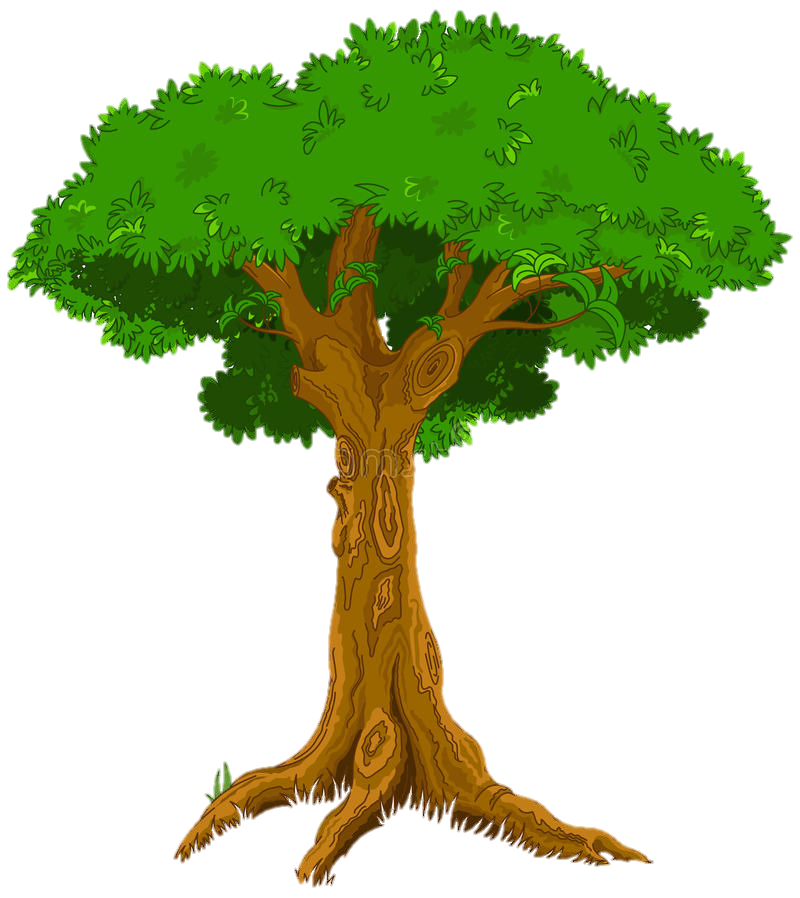 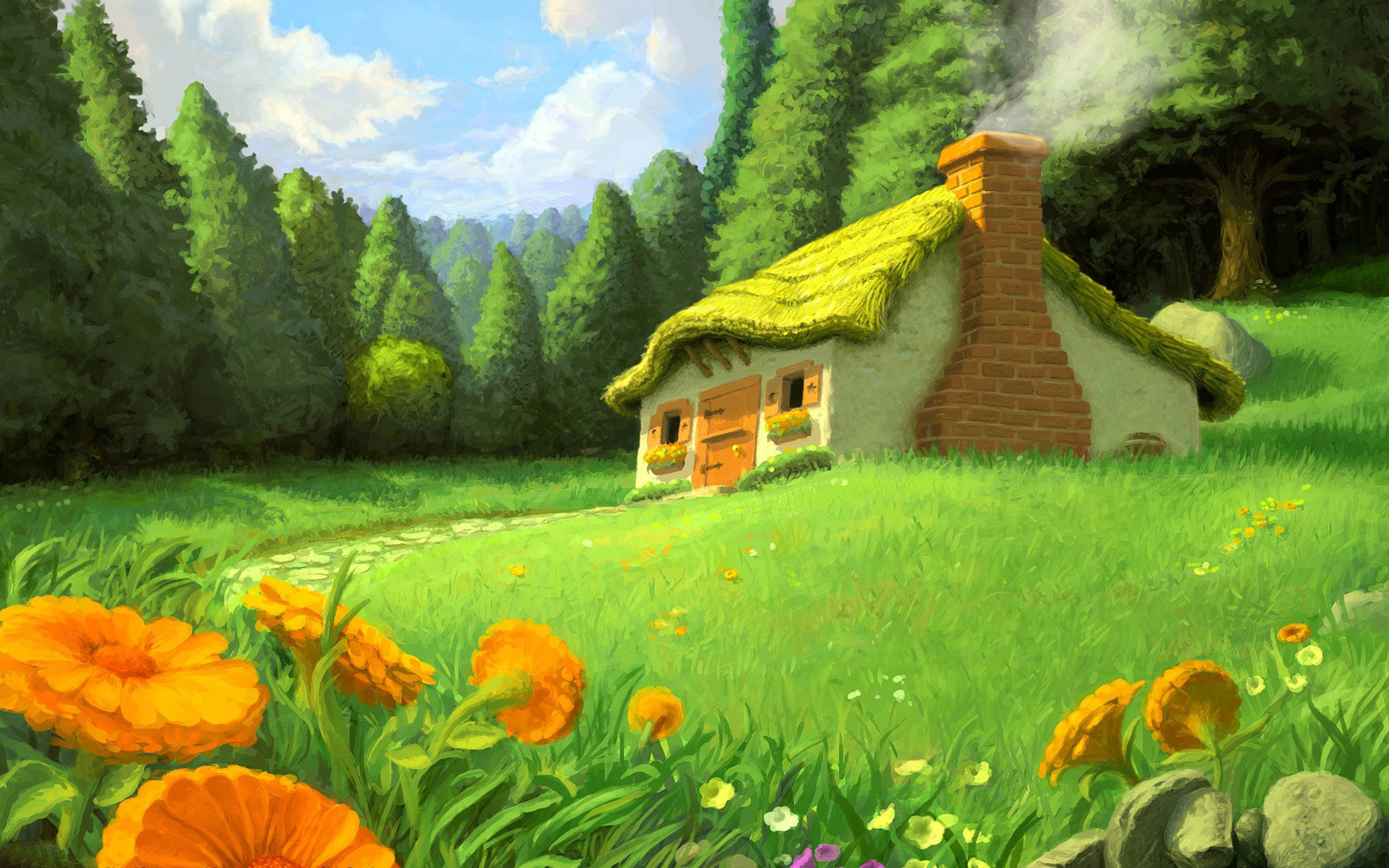 Tính: 872 + 103
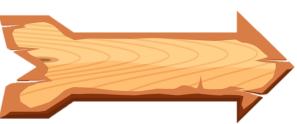 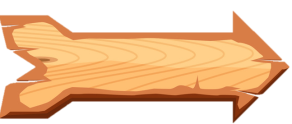 A. 957
D. 975
B. 795
C. 759
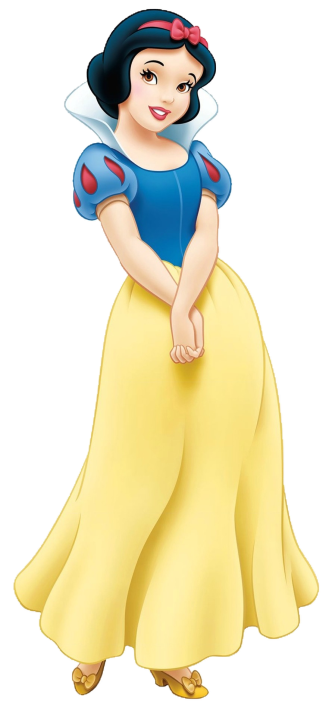 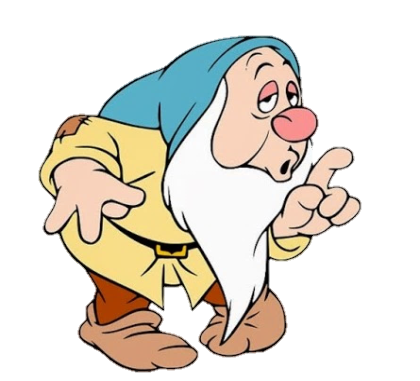 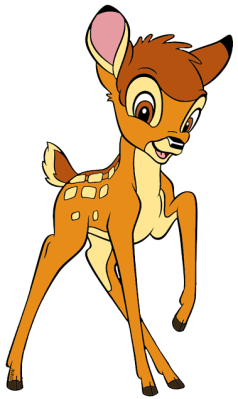 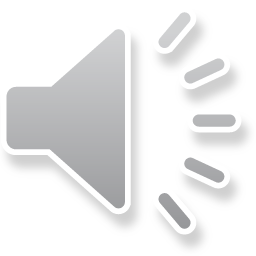 ĐÚNG RỒI
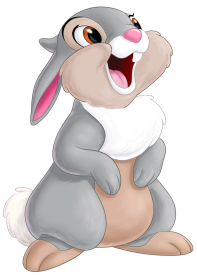 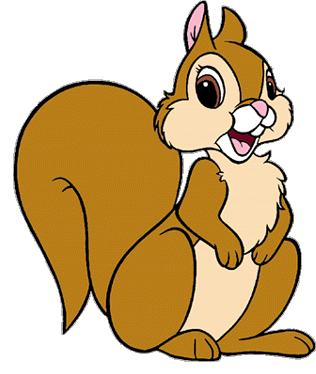 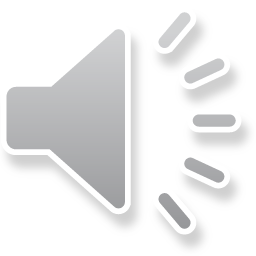 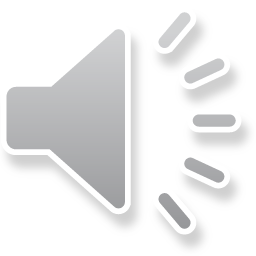 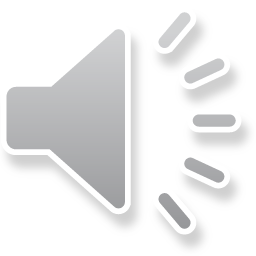 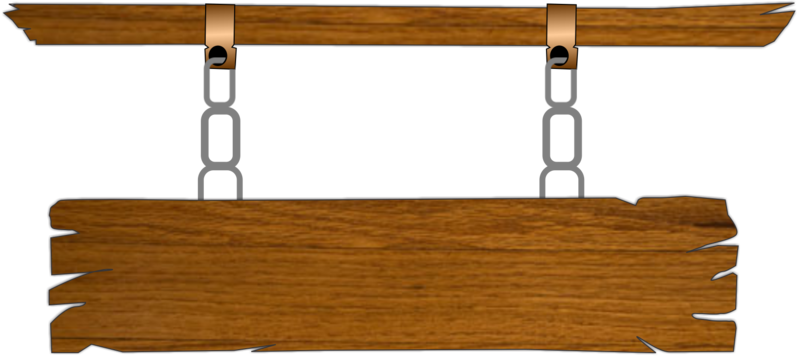 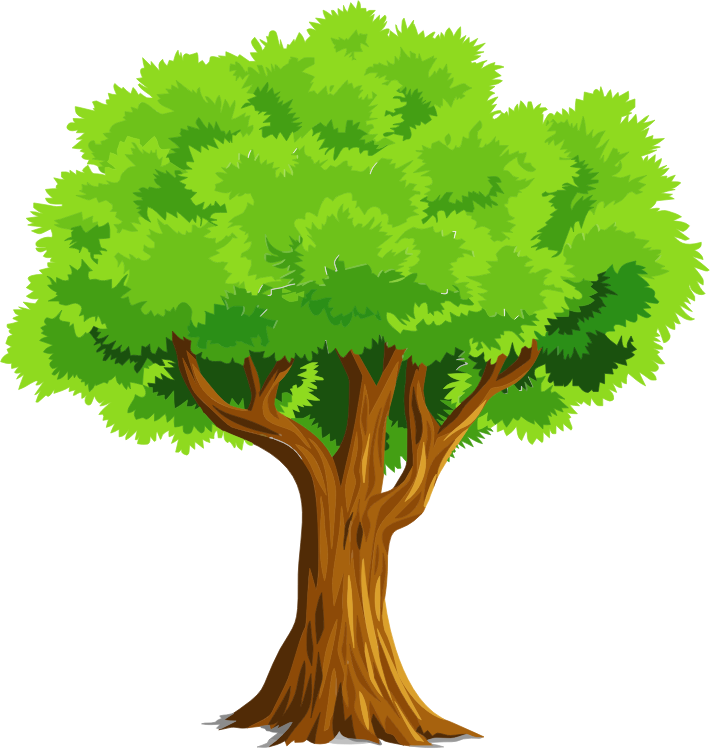 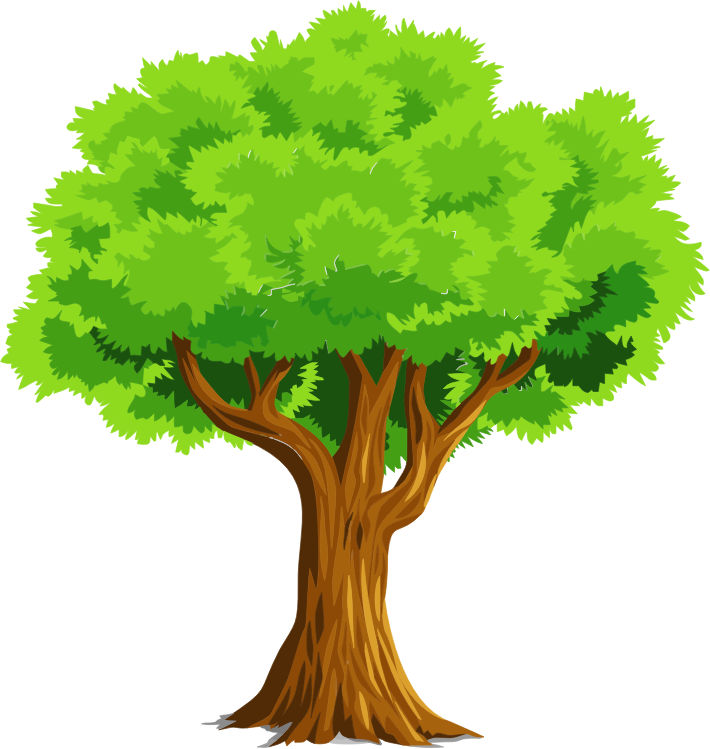 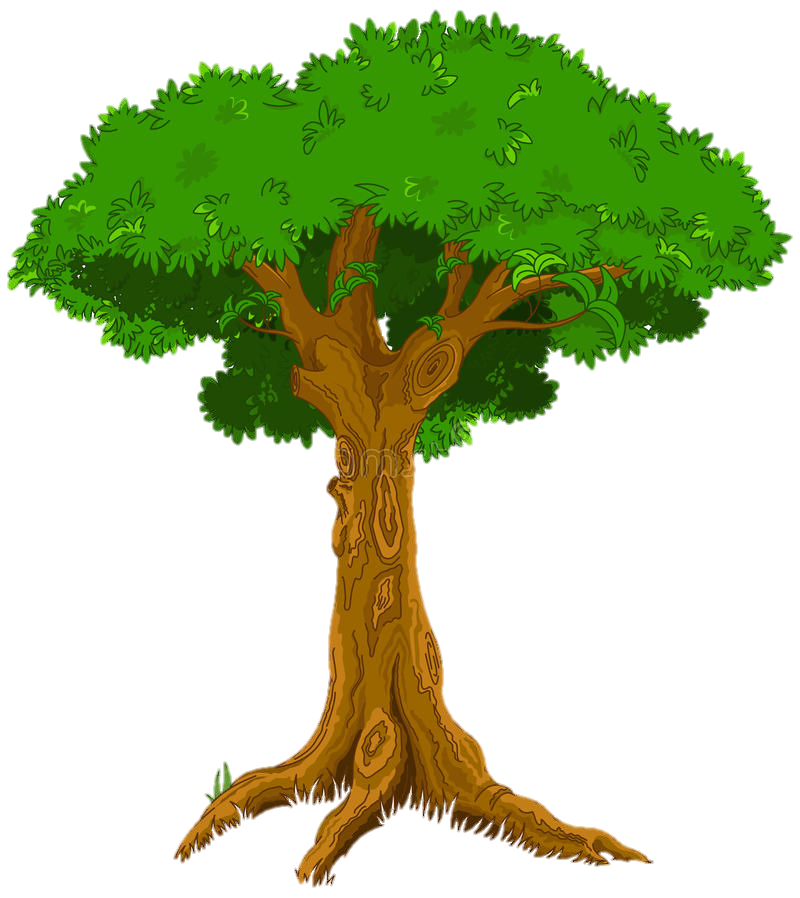 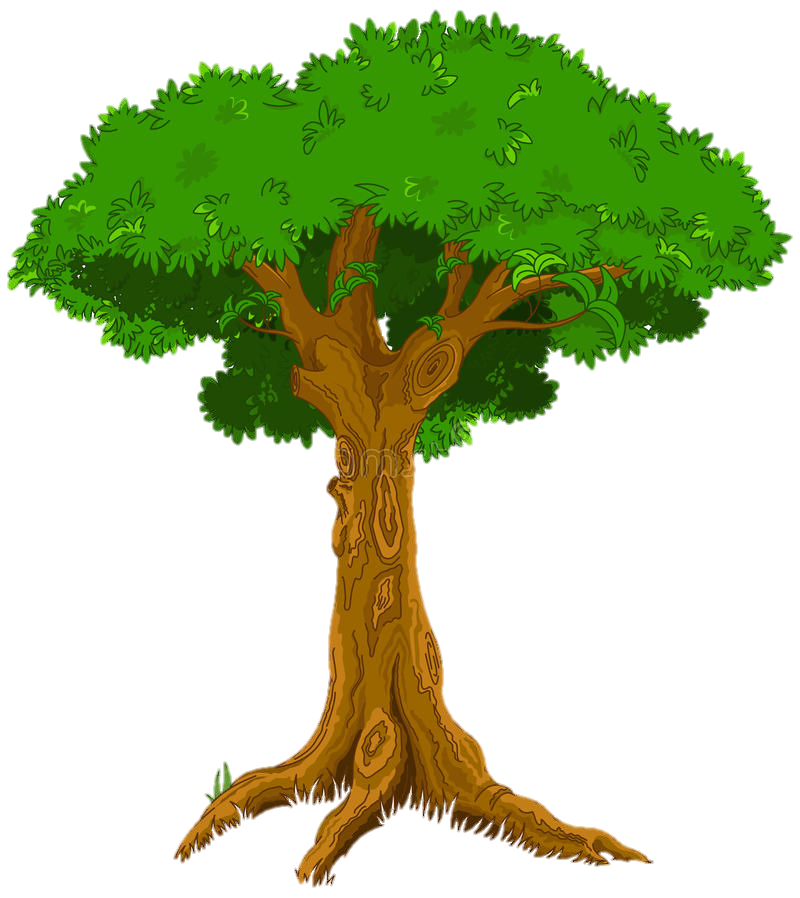 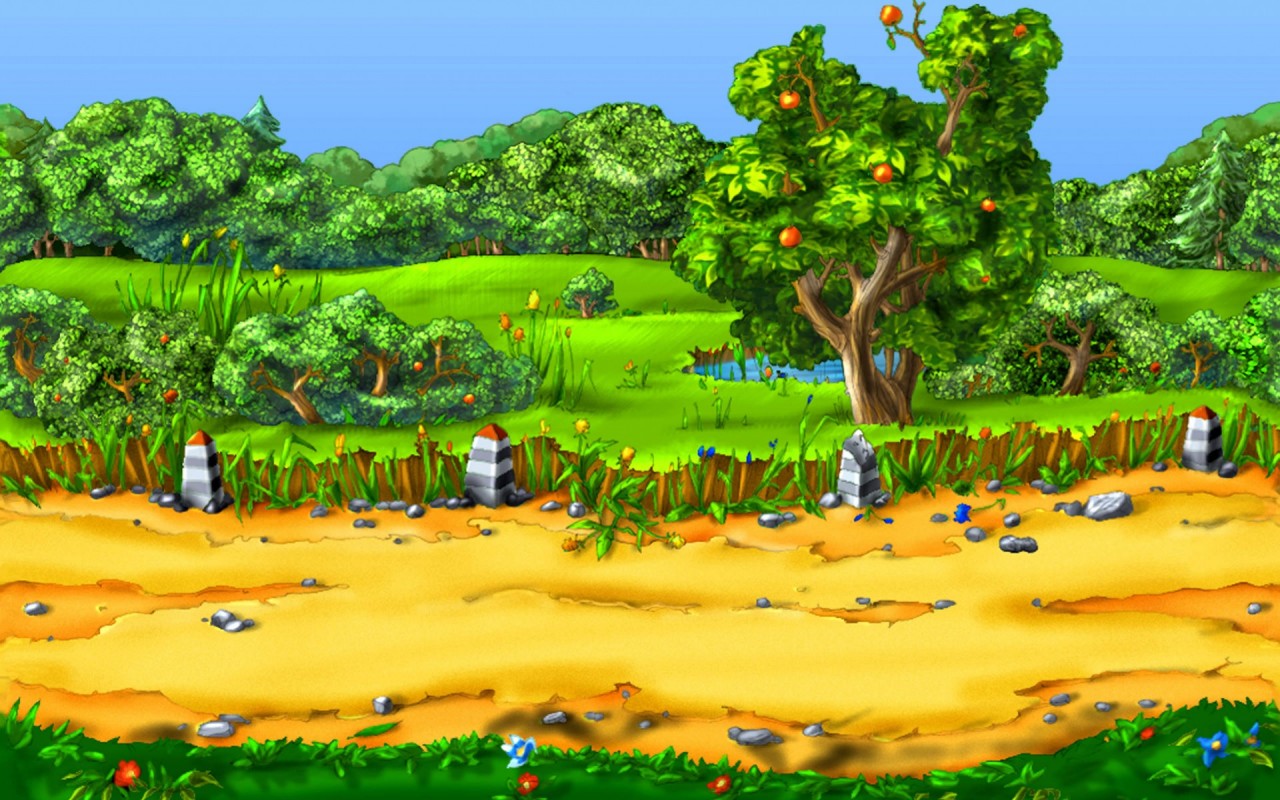 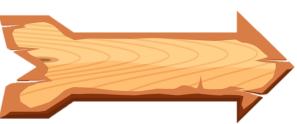 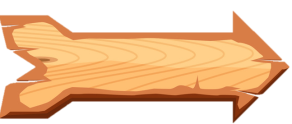 A. 995
D. 395
B. 315
C. 313
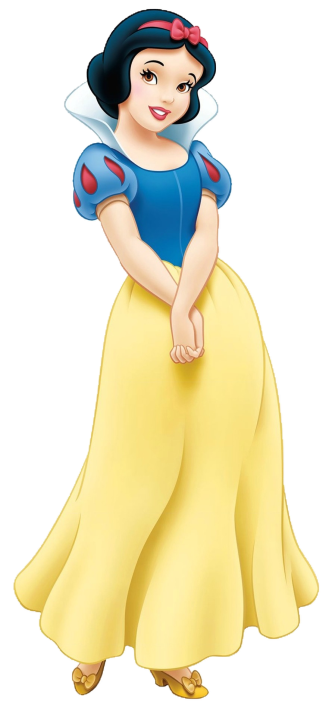 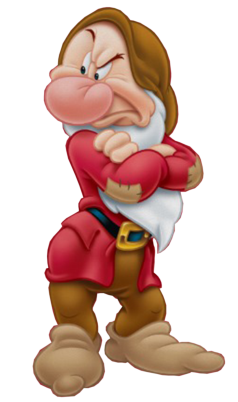 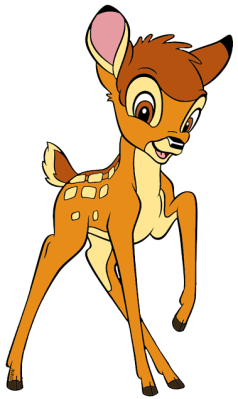 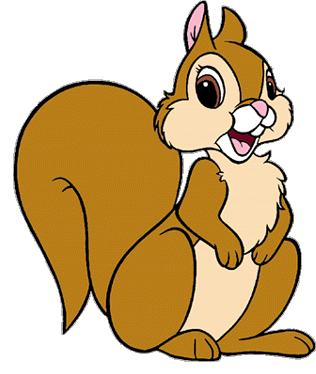 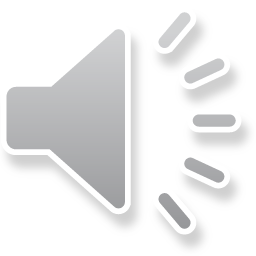 ĐÚNG RỒI
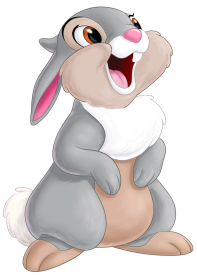 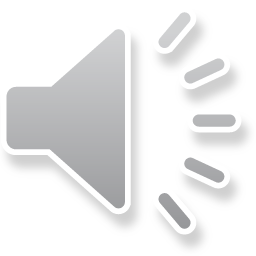 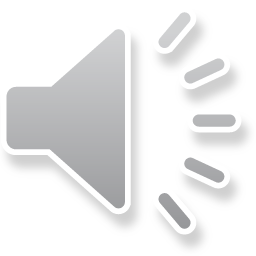 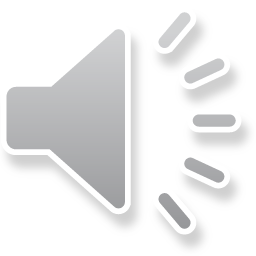 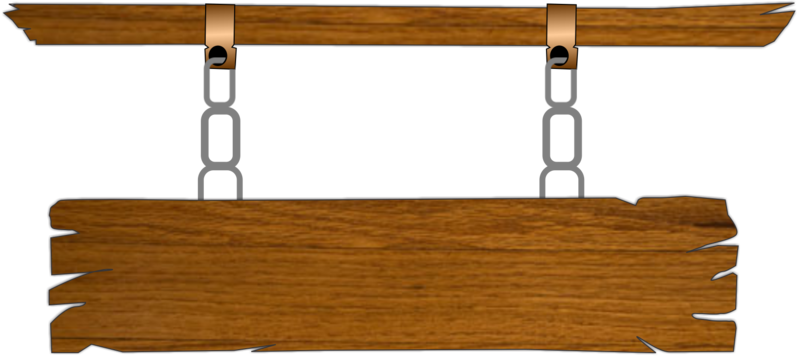 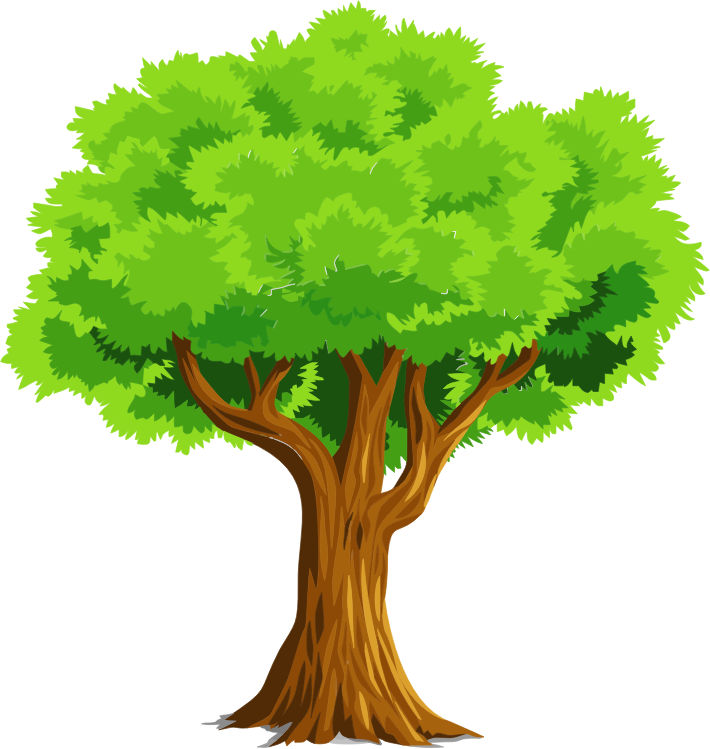 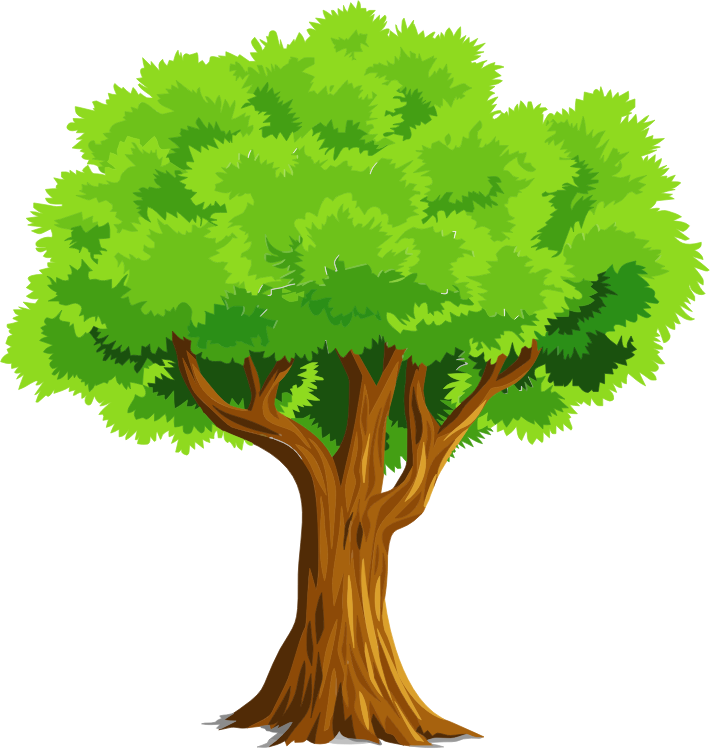 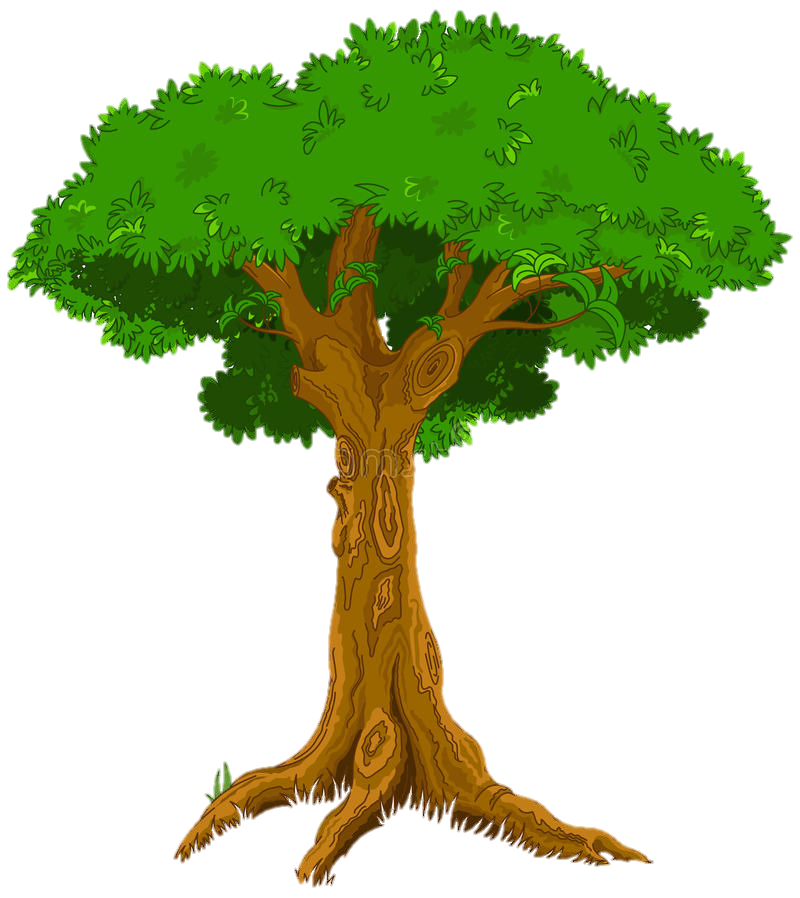 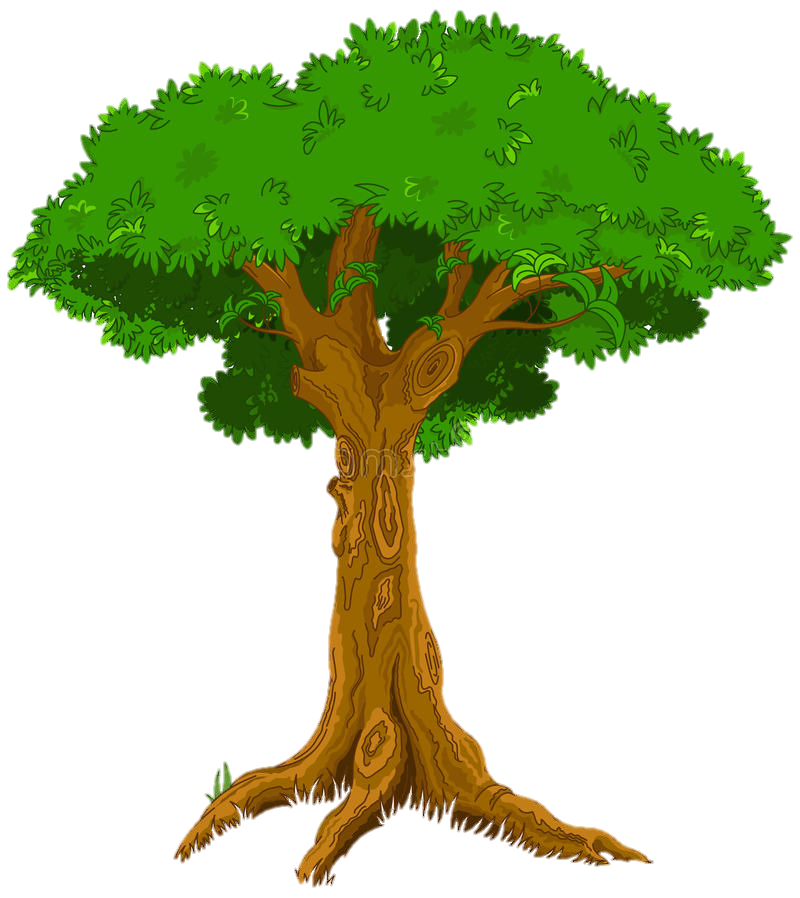 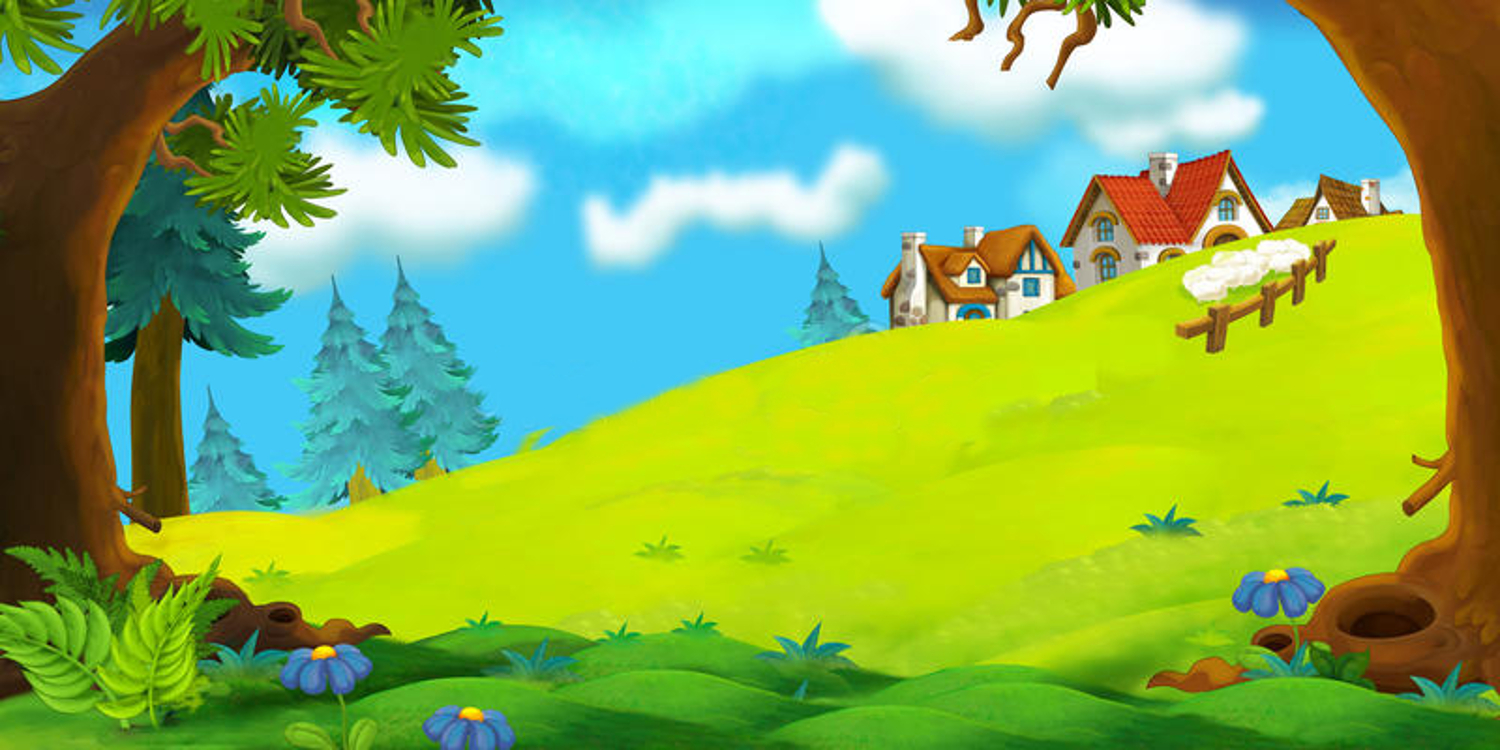 Tính: 359 + 317
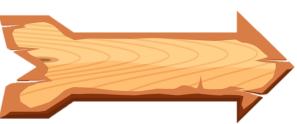 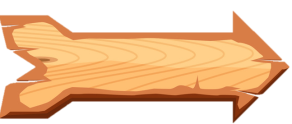 A. 676
D. 42
B. 767
C. 667
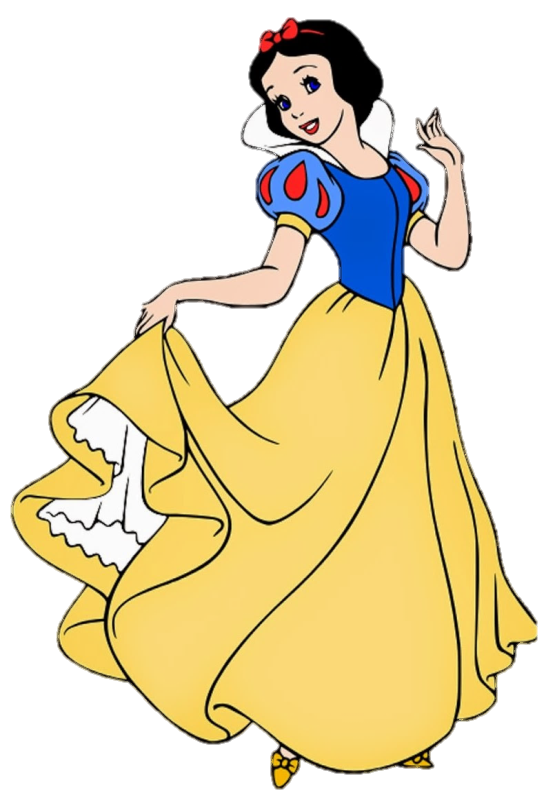 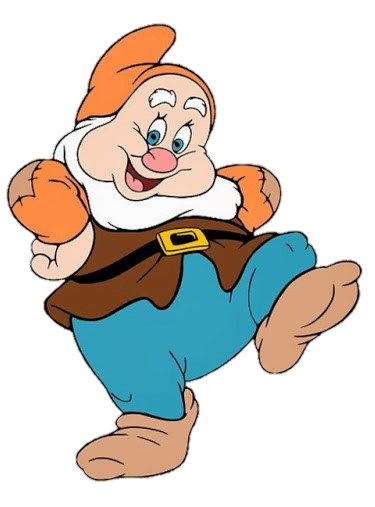 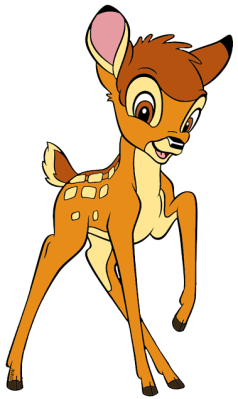 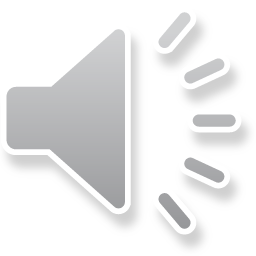 ĐÚNG RỒI
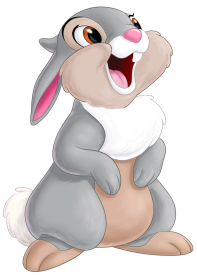 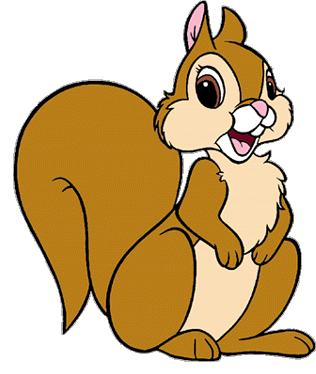 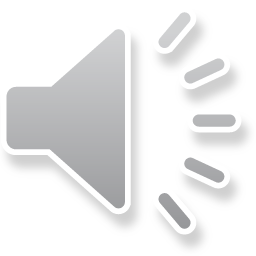 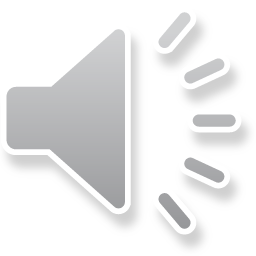 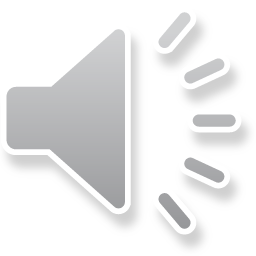